LA CREACIÓN
Génesis, 1:1-2:3
En el principio creó Dios los cielos y la tierra
Y la tierra estaba desordenada y vacía, y las tinieblas estaban sobre la faz del abismo, y el Espíritu de Dios se movía sobre la faz de las aguas
Y dijo Dios: Sea la luz; y fue la luz
Y vio Dios que la luz era buena; y separó Dios la luz de las tinieblas
Y llamó Dios a la luz Día, y a las tinieblas llamó Noche
Y fue la tarde y la mañana un día
Luego dijo Dios: Haya expansión en medio de las aguas, y separe las aguas de las aguas
E hizo Dios la expansión, y separó las aguas que estaban debajo de la expansión, de las aguas que estaban sobre la expansión. Y fue así
Y llamó Dios a la expansión Cielos
Y fue la tarde y la mañana el día segundo
Dijo también Dios: Júntense las aguas que están debajo de los cielos en un lugar, y descúbrase lo seco. Y fue así
Y llamó Dios a lo seco Tierra, y a la reunión de las aguas llamó Mares. Y vio Dios que era bueno
Después dijo Dios: Produzca la tierra hierba verde, hierba que dé semilla; árbol de fruto que
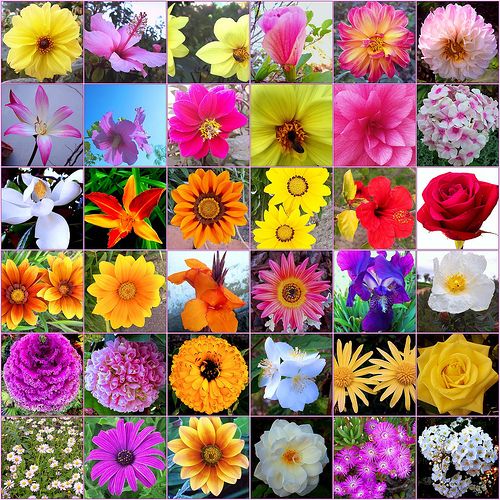 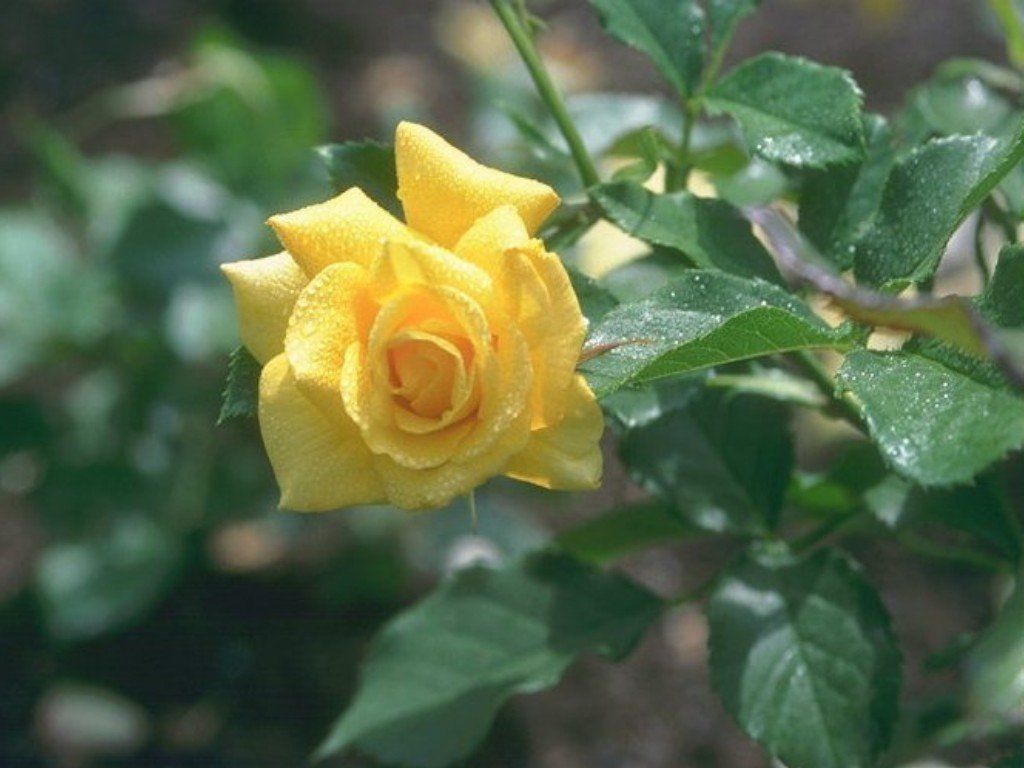 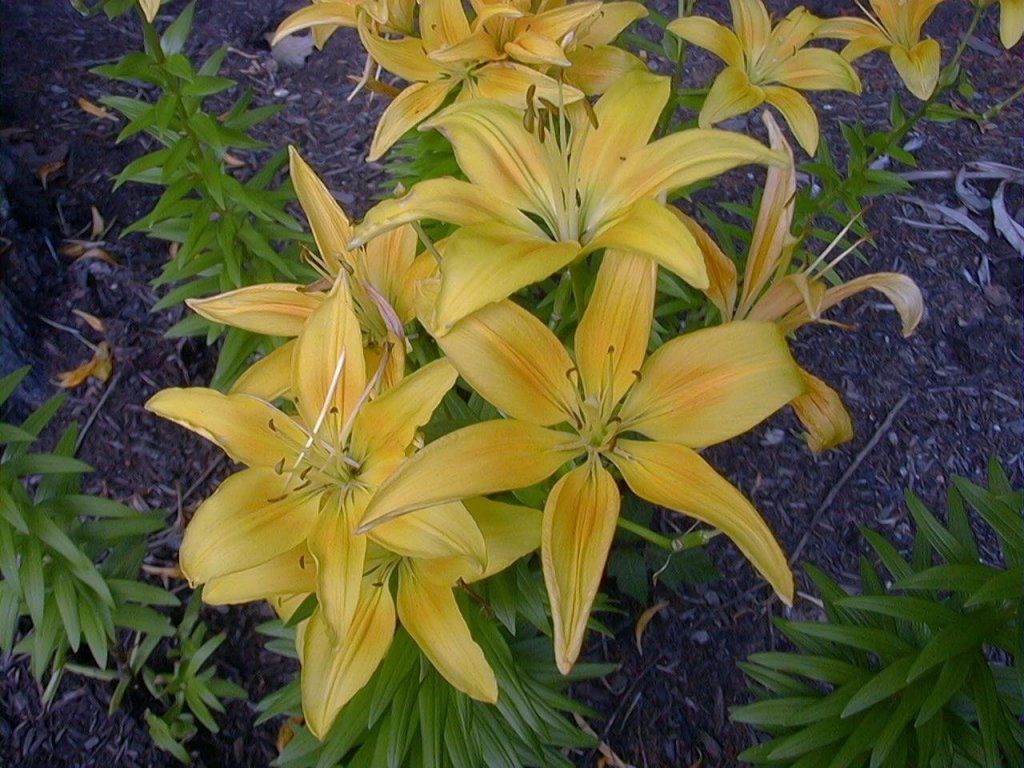 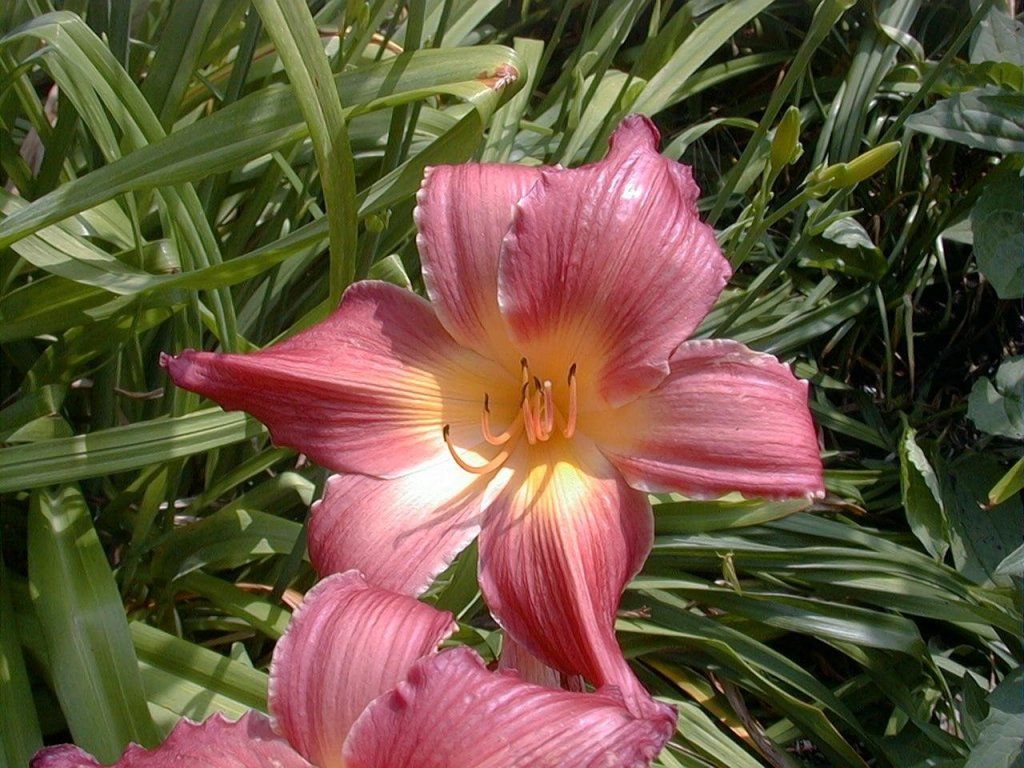 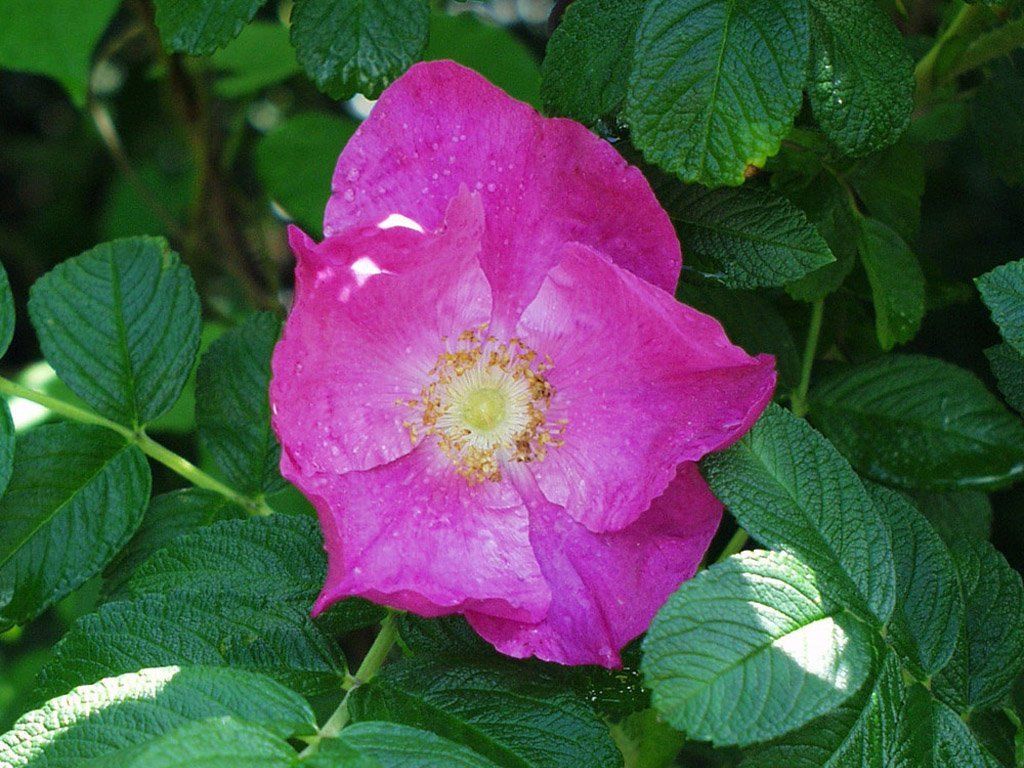 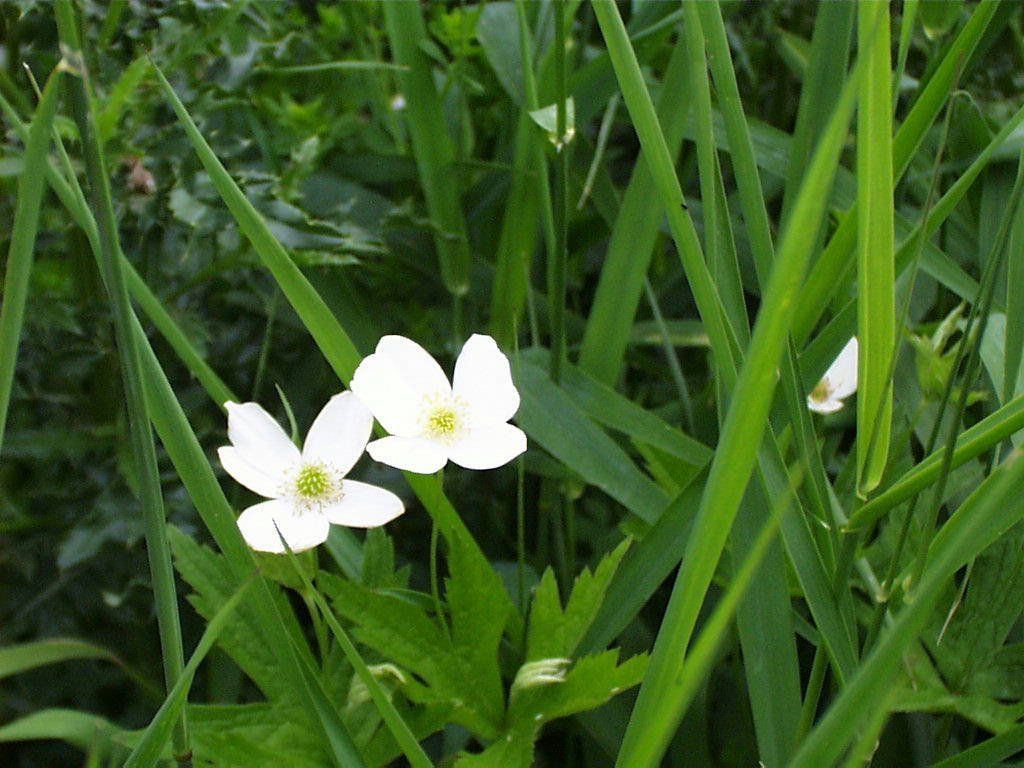 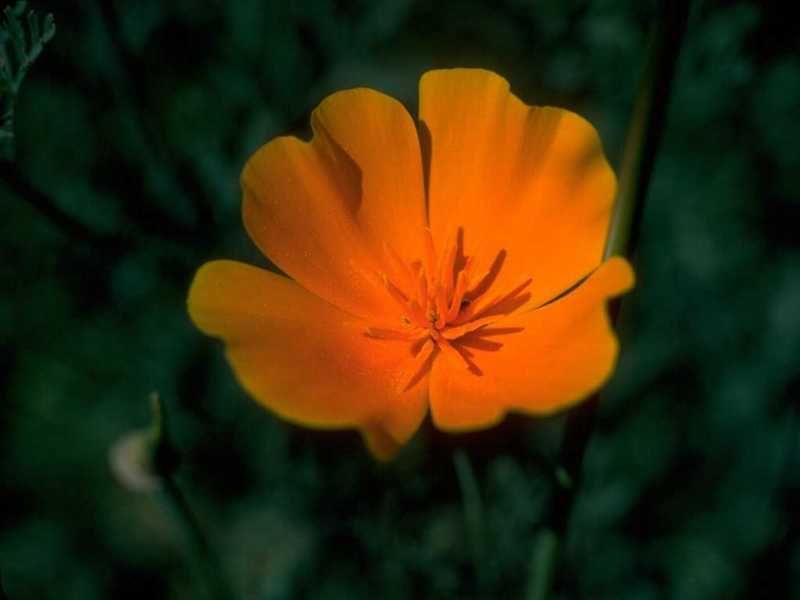 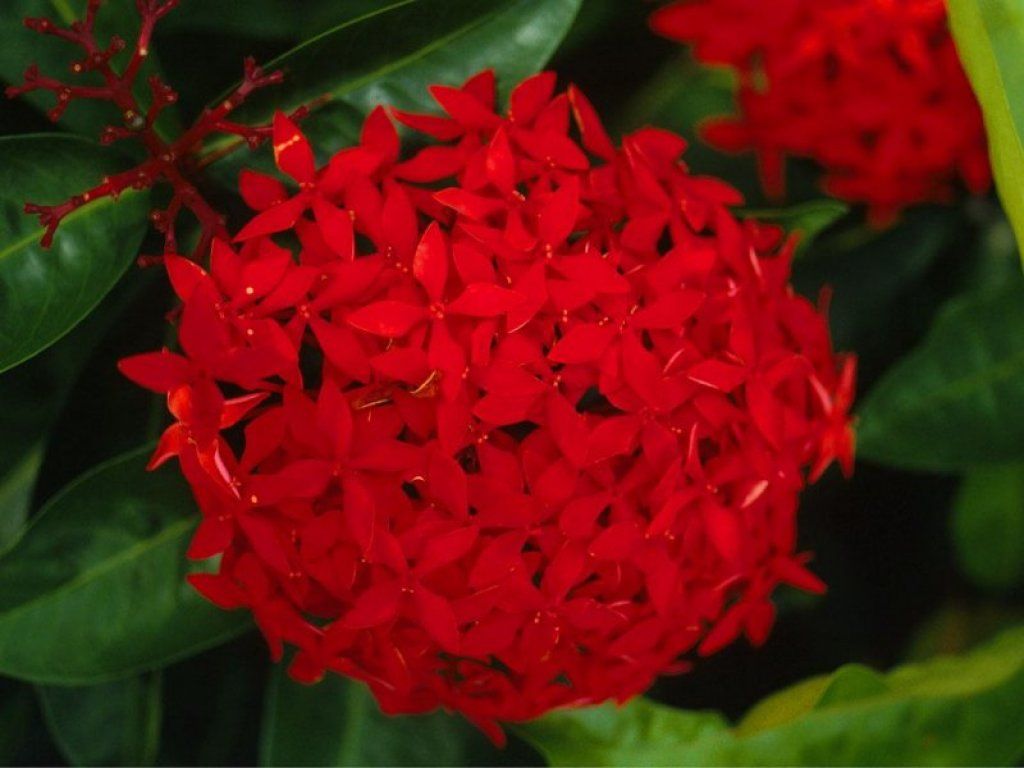 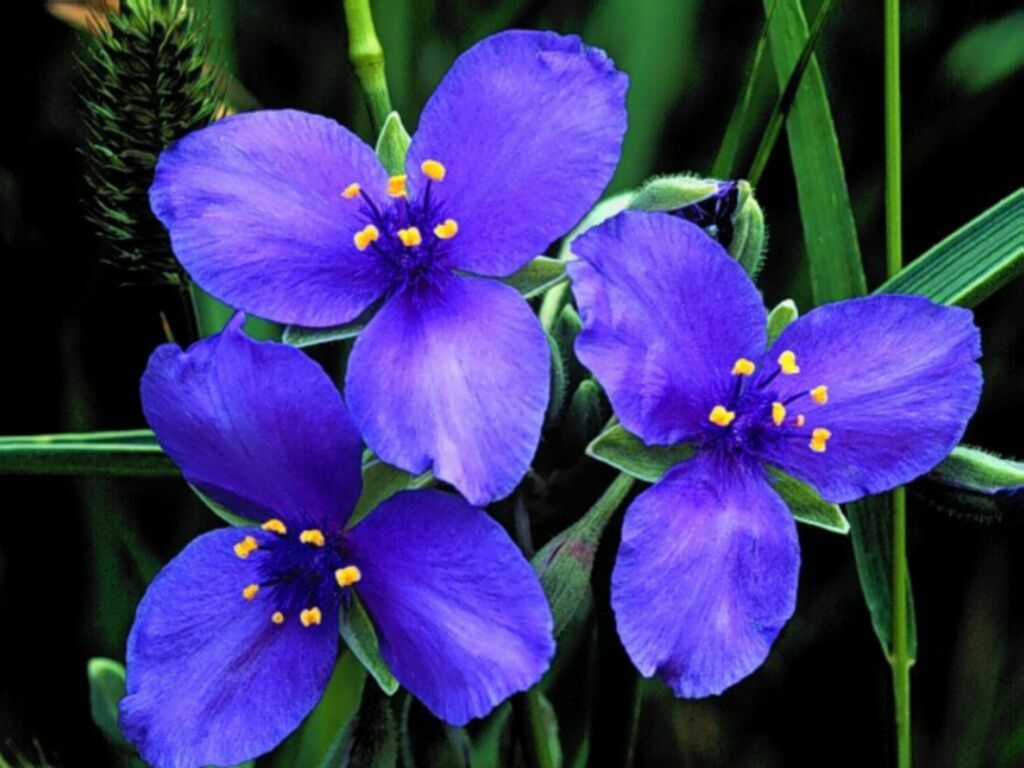 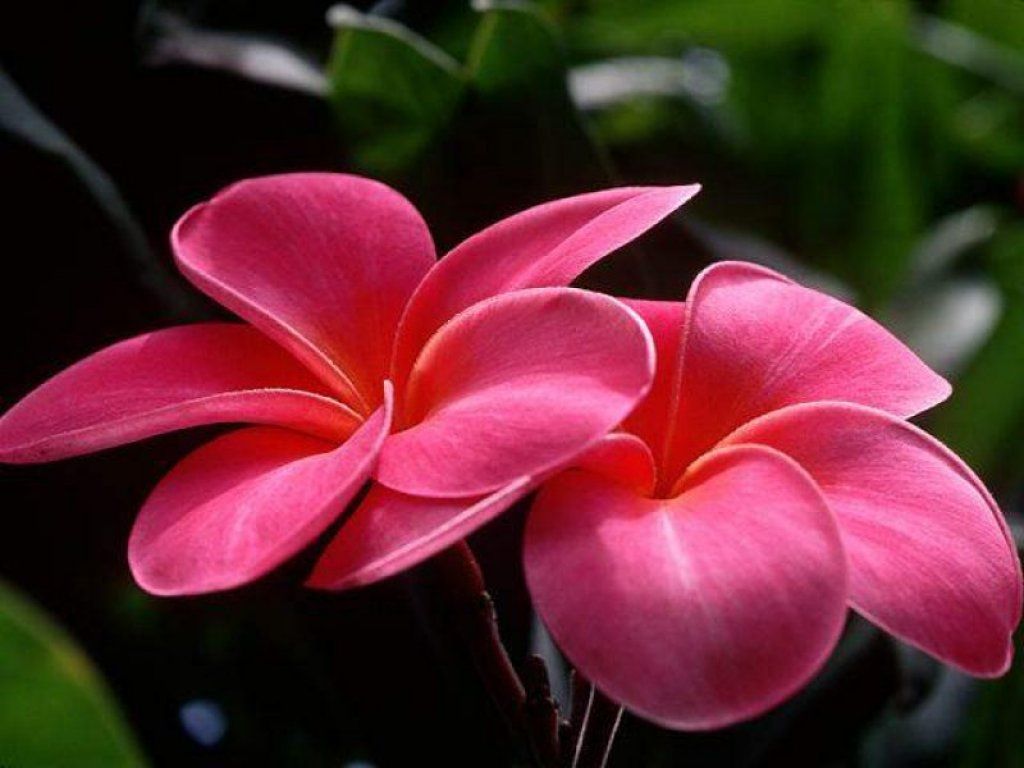 dé fruto según su género, que su semilla esté en él, sobre la tierra. Y fue así
Produjo,  pues,  la tierra hierba verde,  hierba que da semilla según su naturaleza,  y árbol
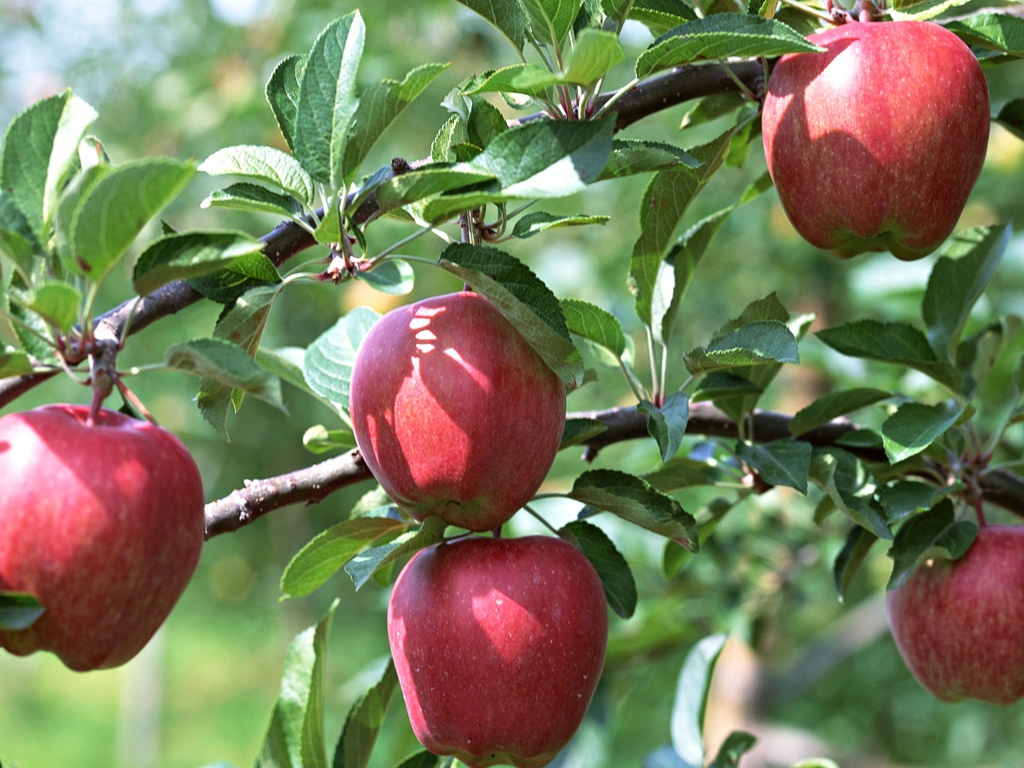 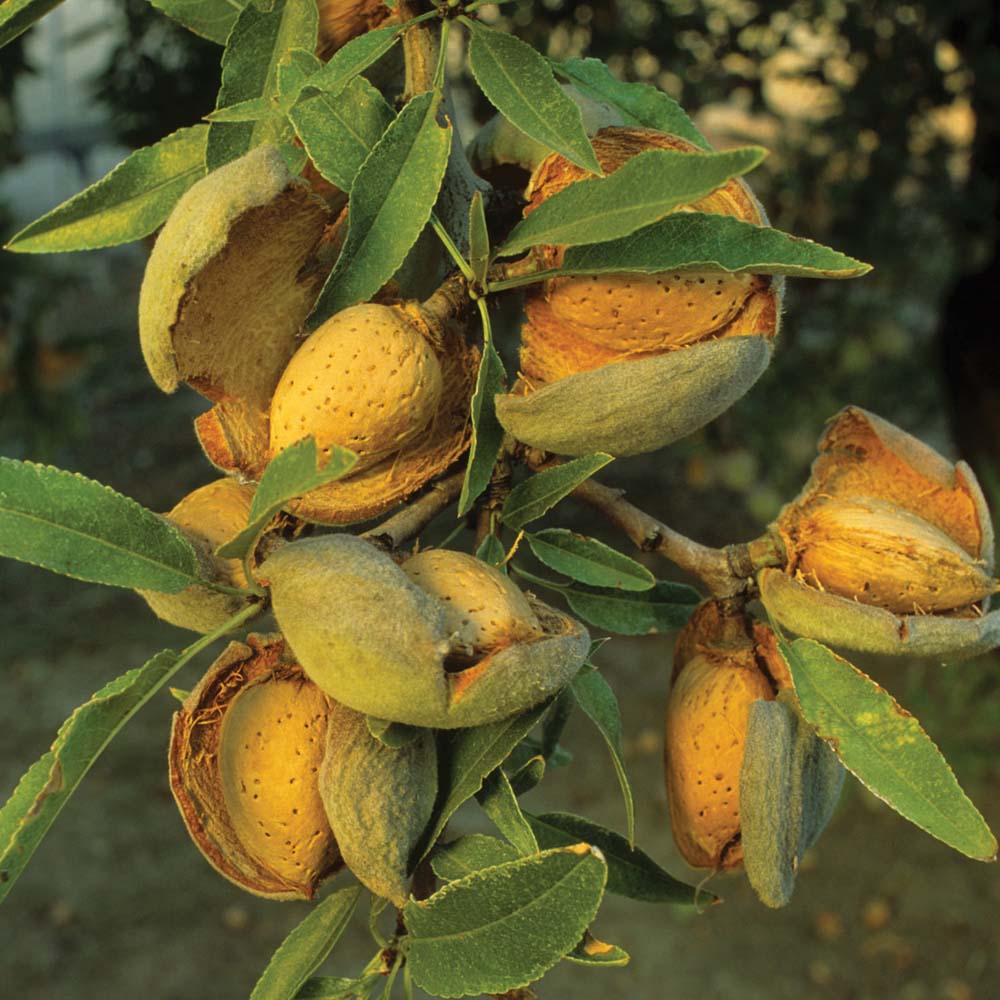 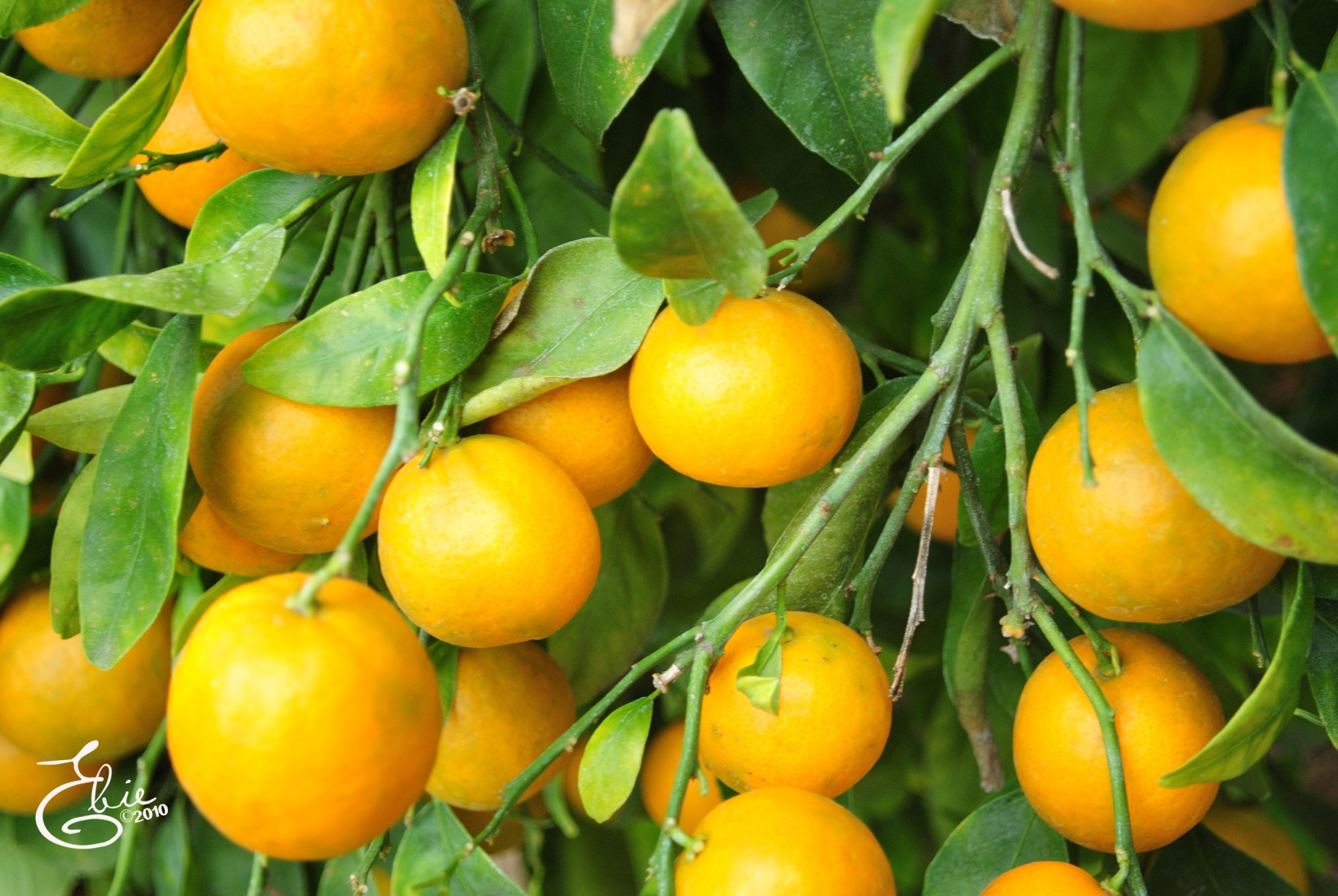 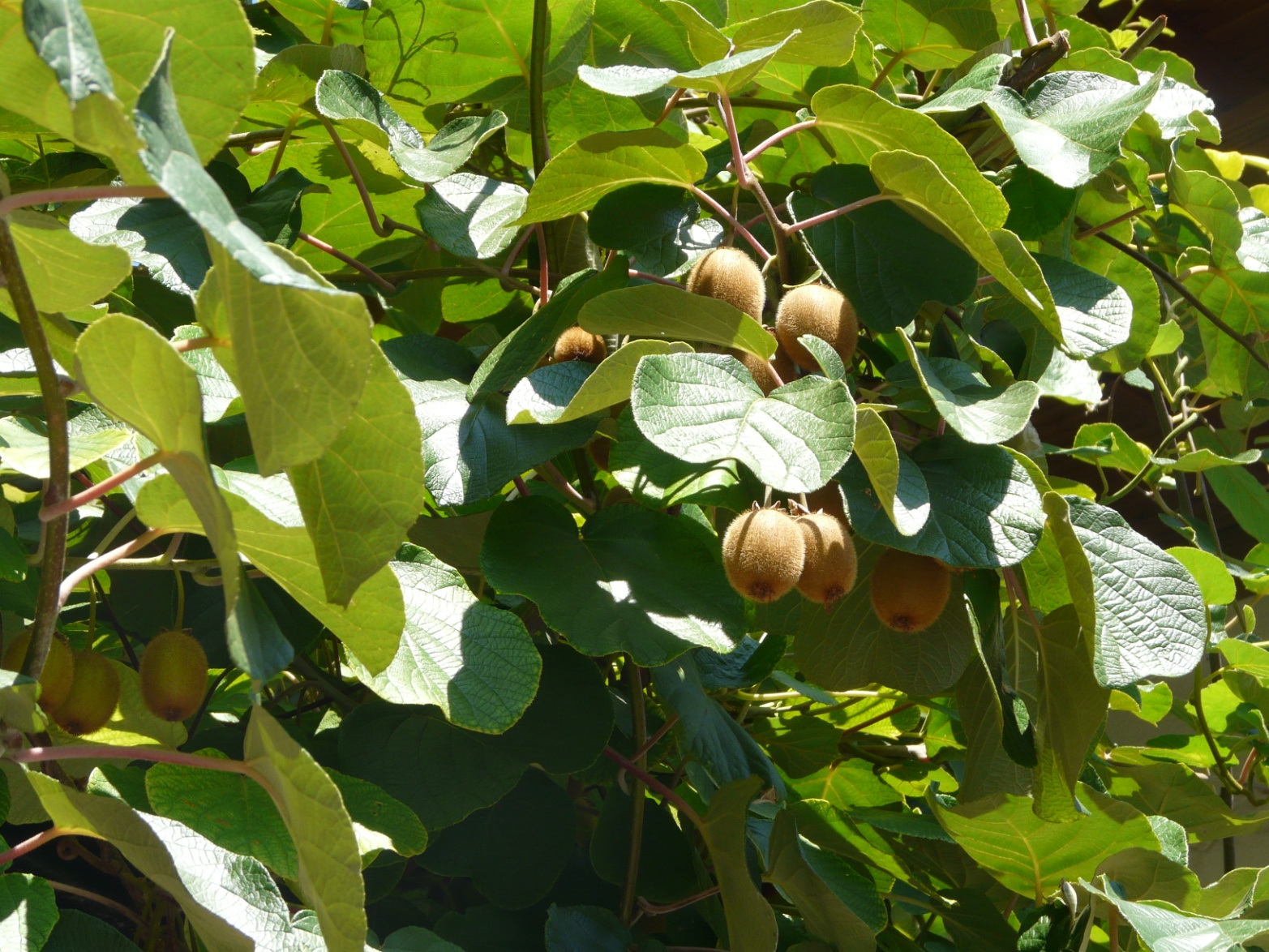 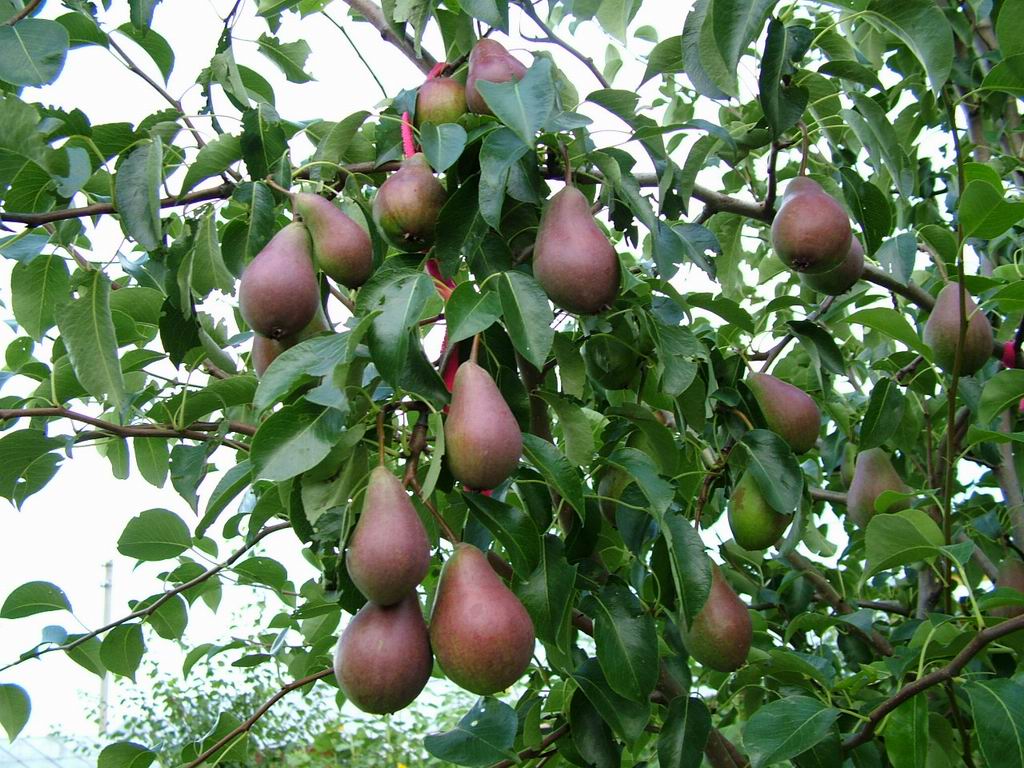 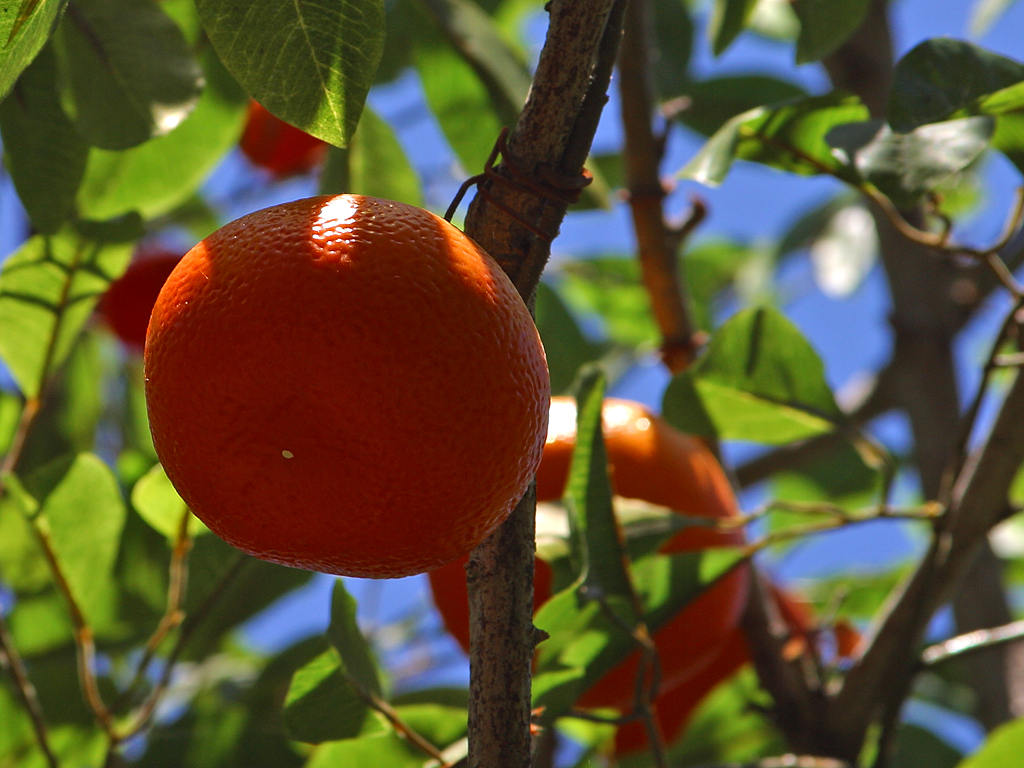 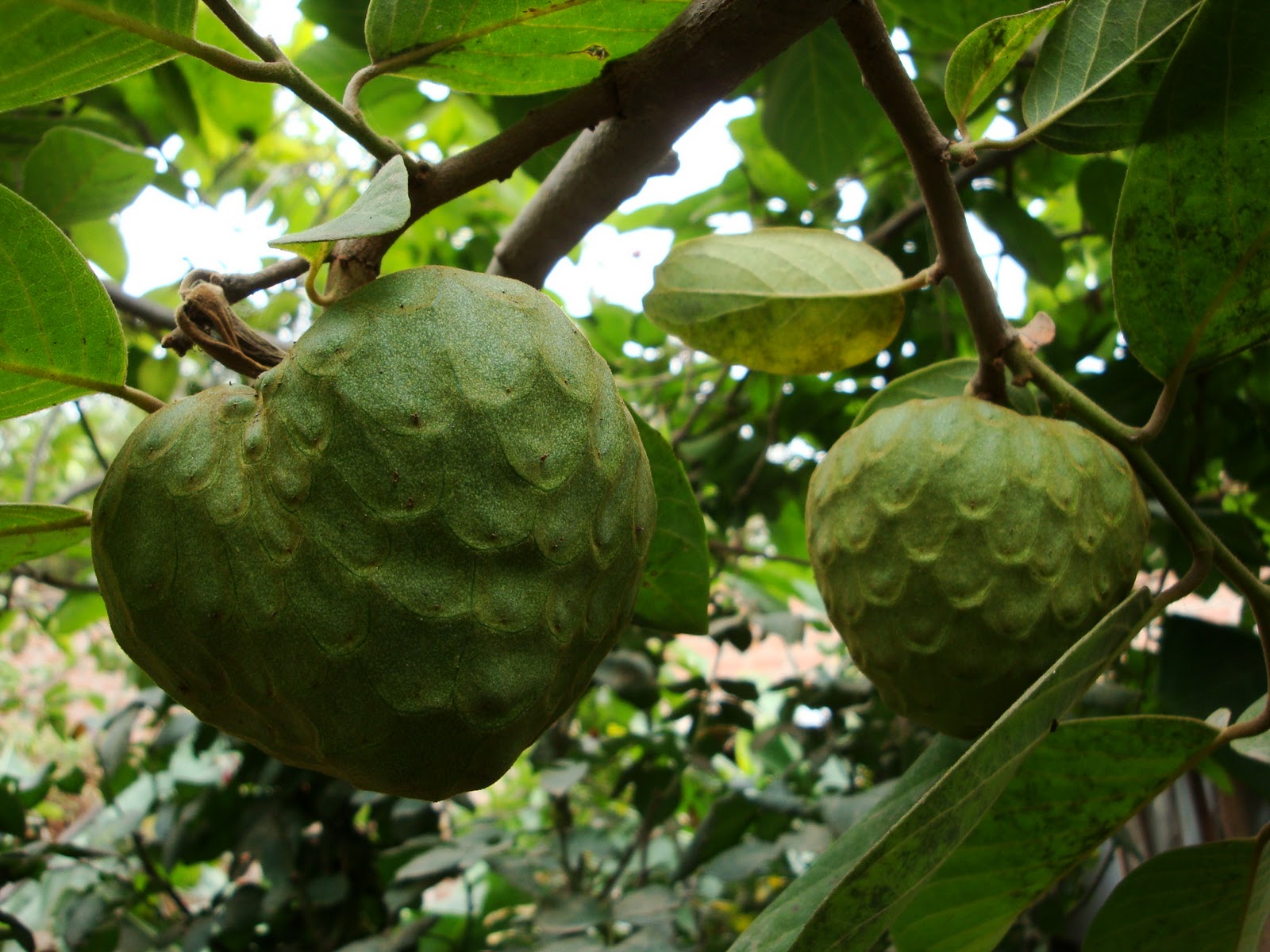 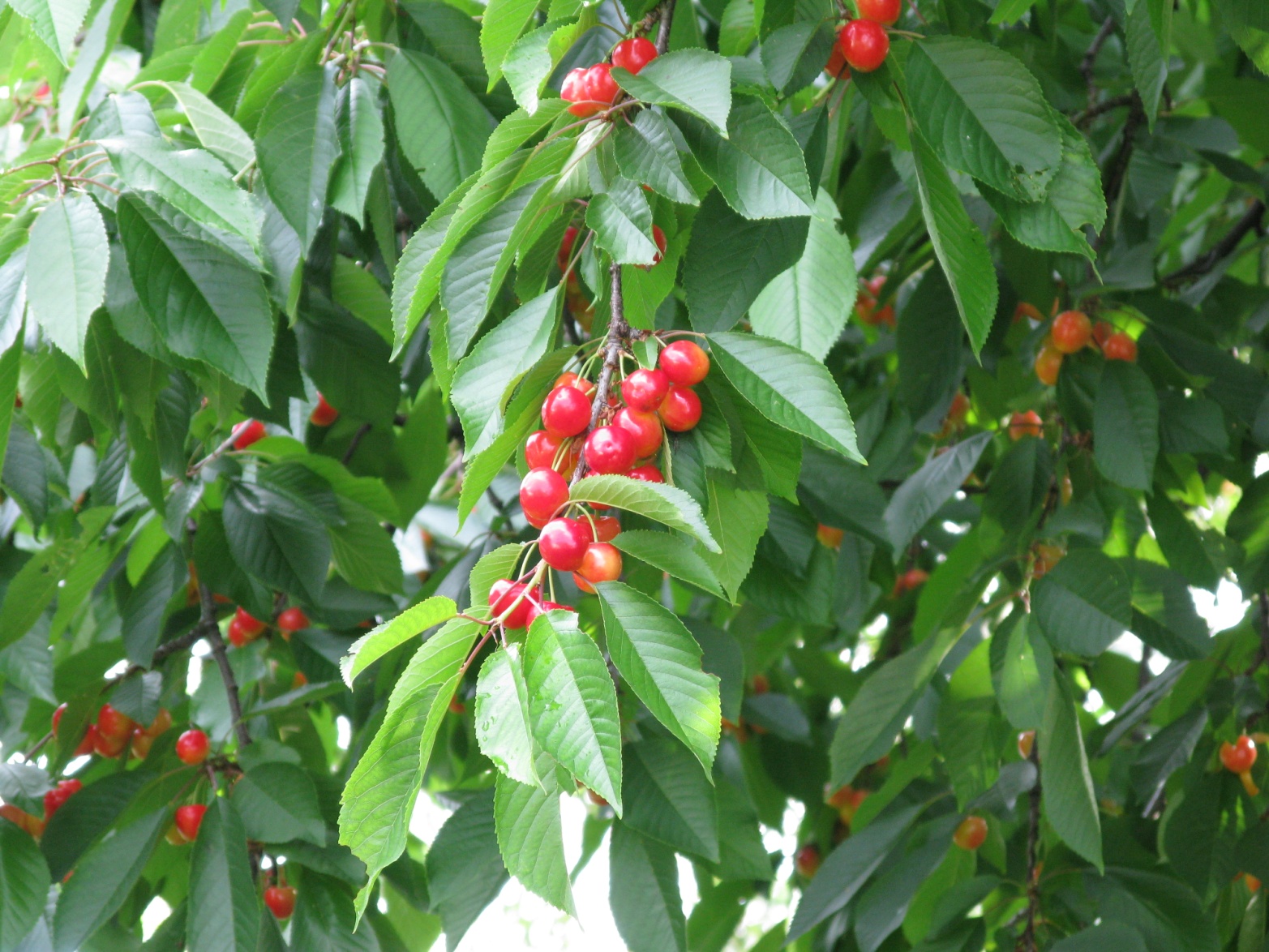 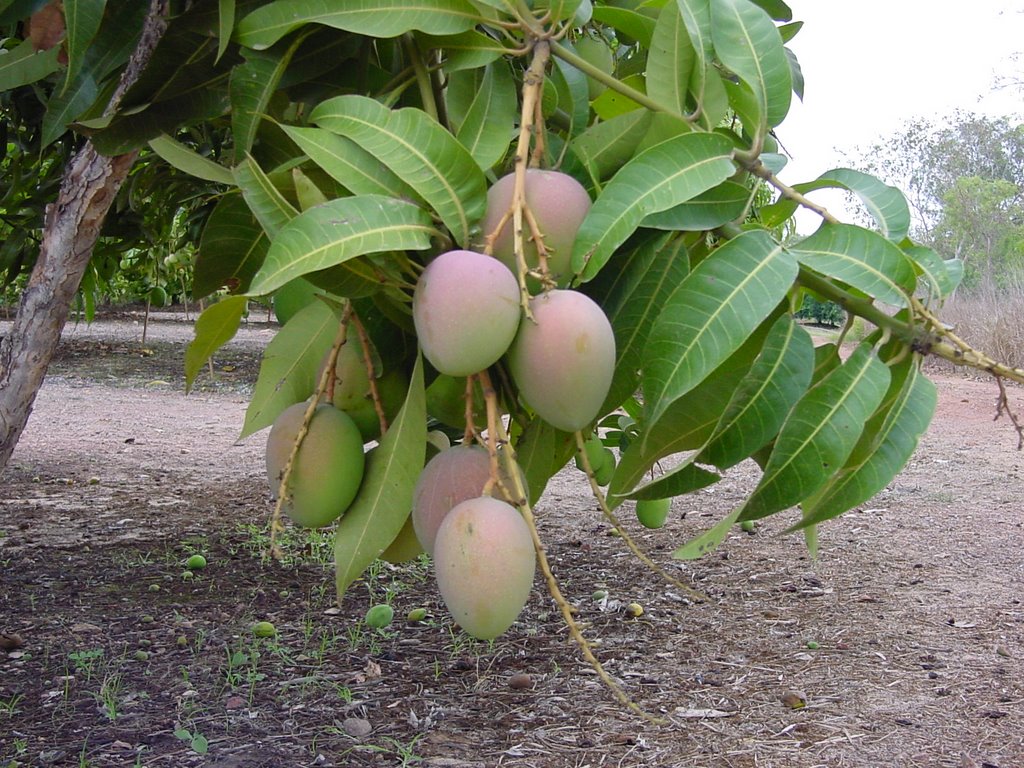 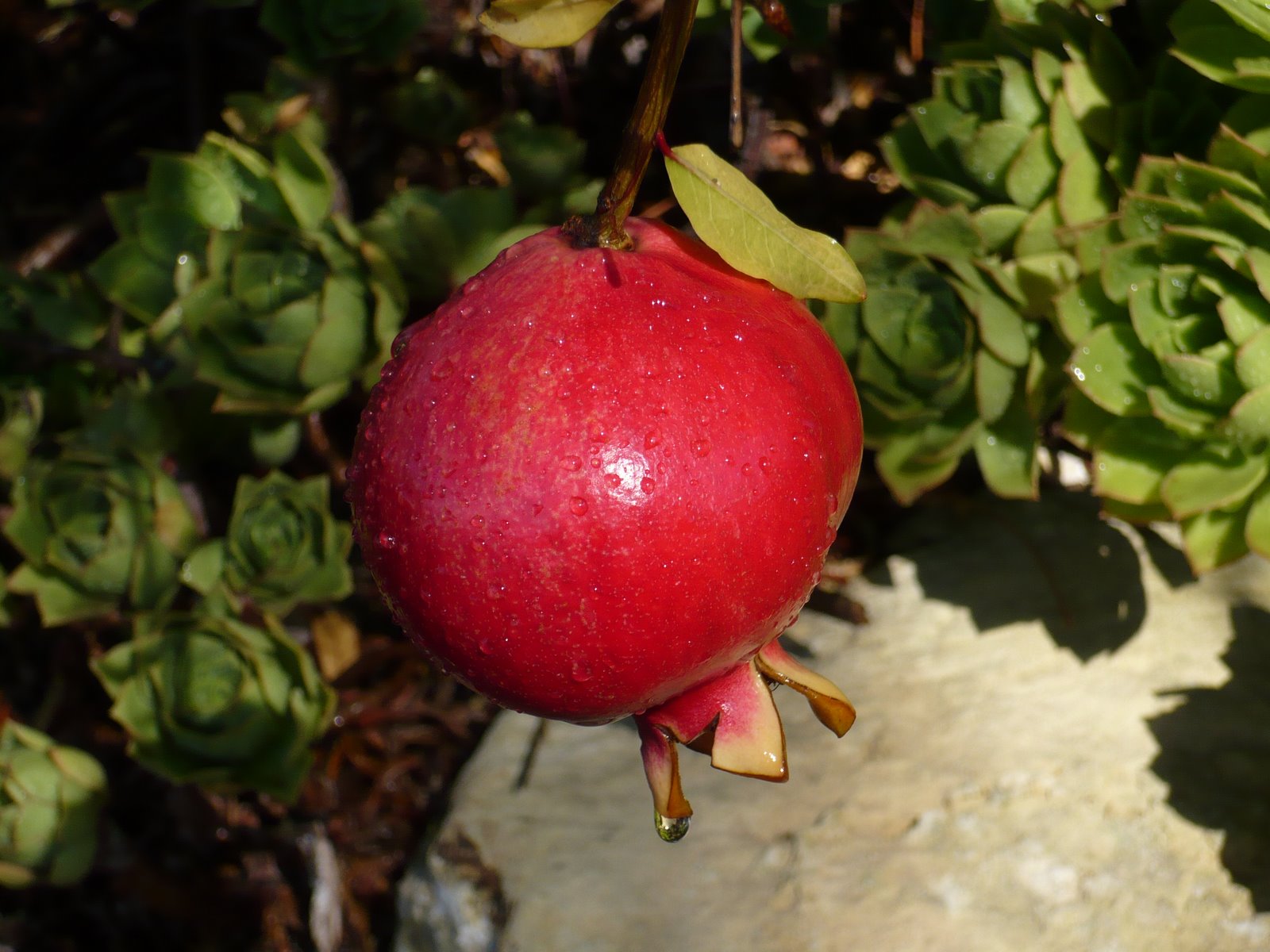 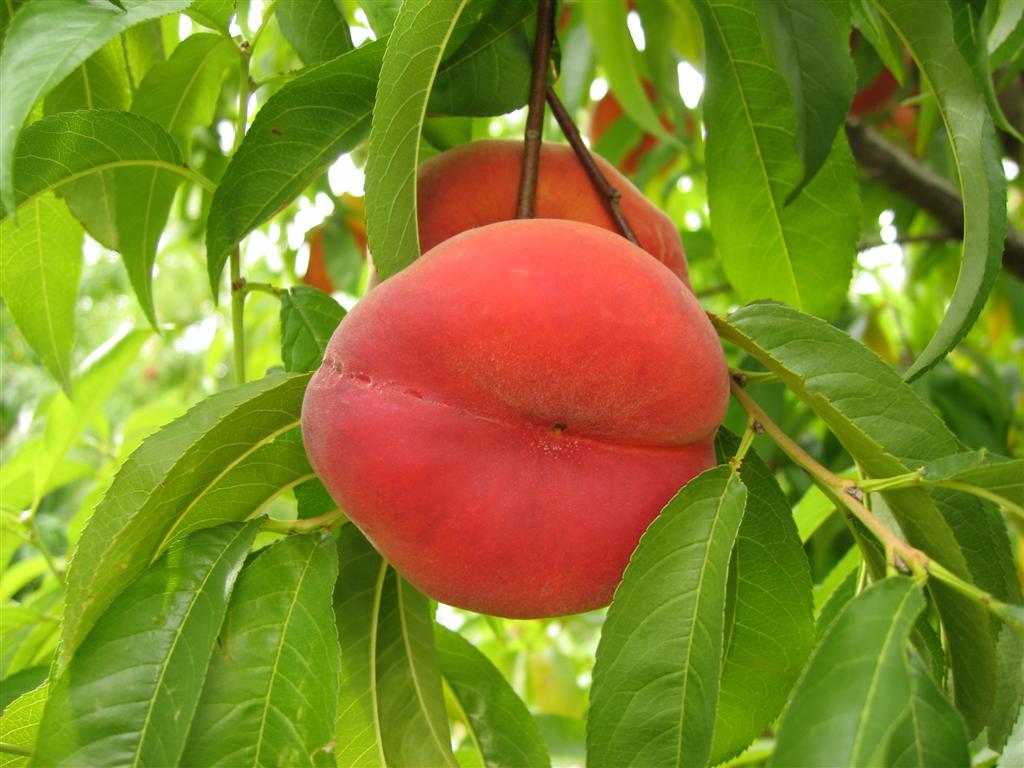 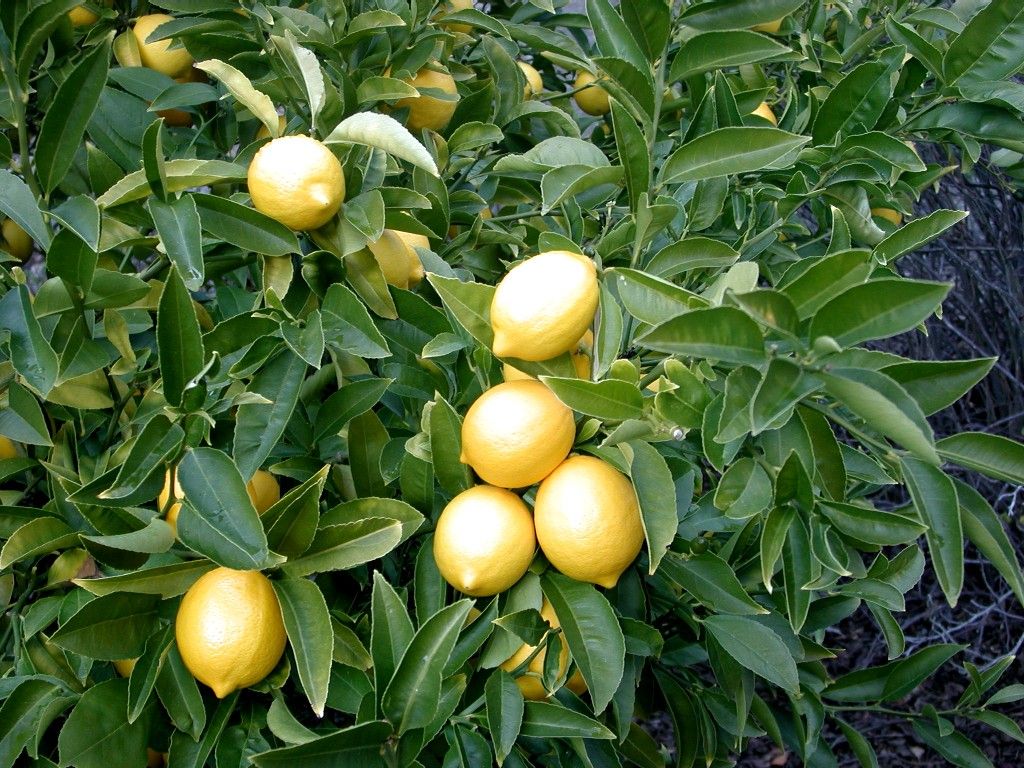 que da fruto,  cuya semilla está en él,  según su género.  Y vio Dios que era bueno
Y fue la tarde y la mañana el día tercero
Dijo luego Dios: Haya lumbreras en la expansión de los cielos para separar el día de la noche; y sirvan de señales para las estaciones, para días y años y sean por lumbreras en la expansión de los cielos para alumbrar sobre la tierra. Y fue así
E hizo Dios las dos grandes lumbreras; la lumbrera mayor para que señorease en el día, y la lumbrera menor para que señorease en la noche; hizo también las estrellas
Y las puso Dios en la expansión de los cielos para alumbrar sobre la tierra y para señorear en el día y en la noche, y para separar la luz de las tinieblas. Y vio Dios que era bueno
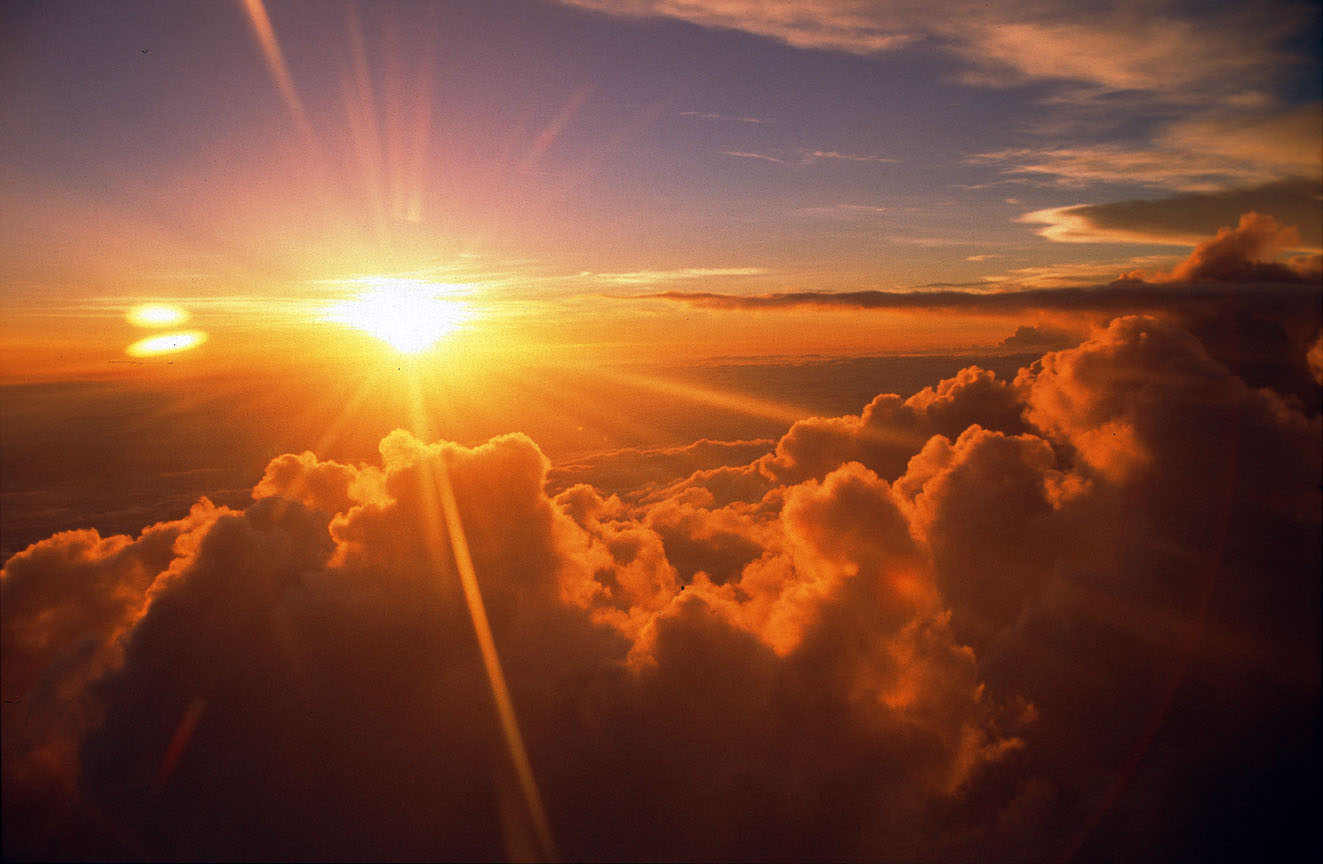 Y fue la tarde y la mañana el día cuarto
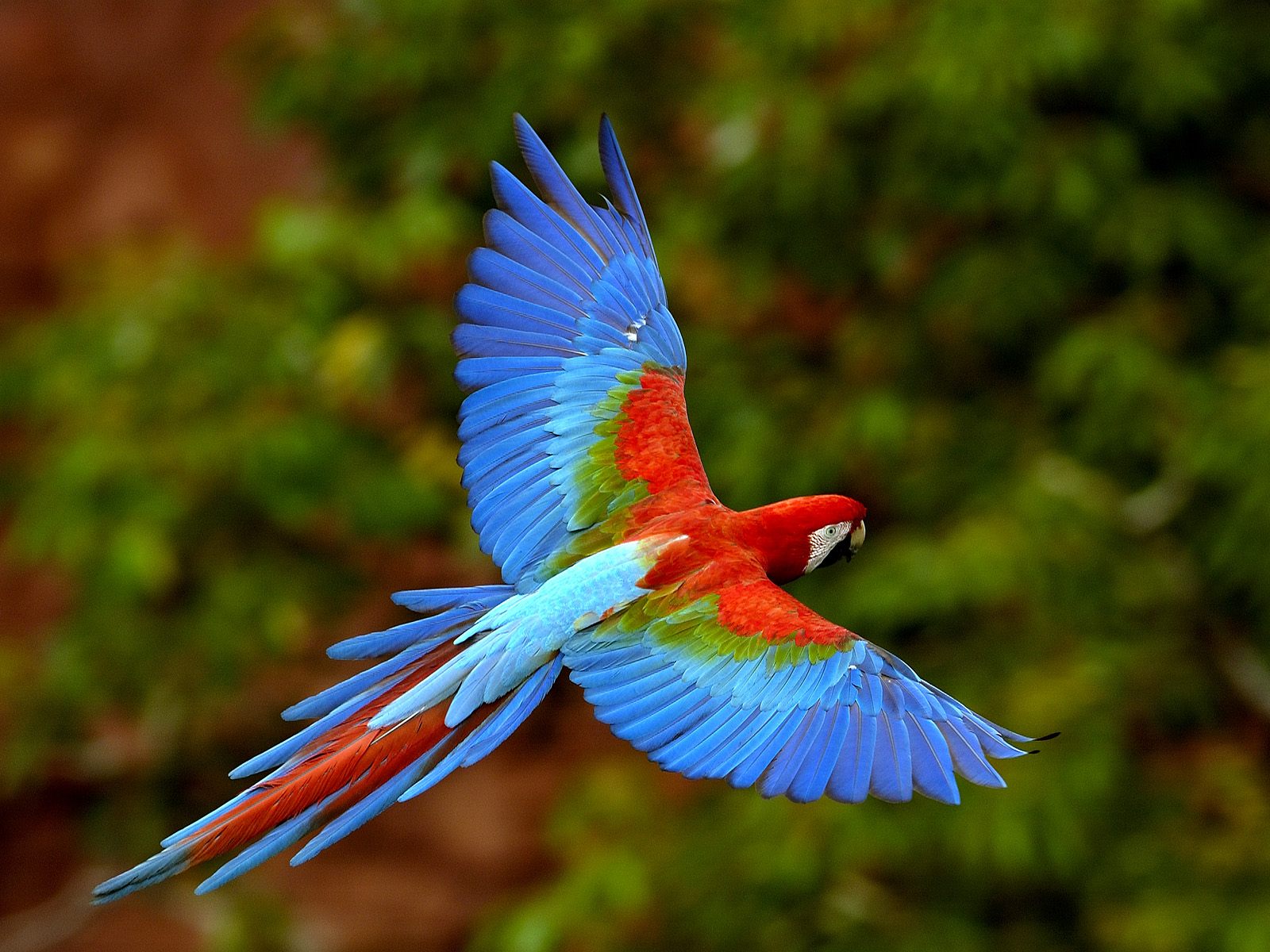 Dijo Dios: Produzcan las aguas seres vivientes, y aves que vuelen sobre la tierra, en la abierta expansión de los cielos
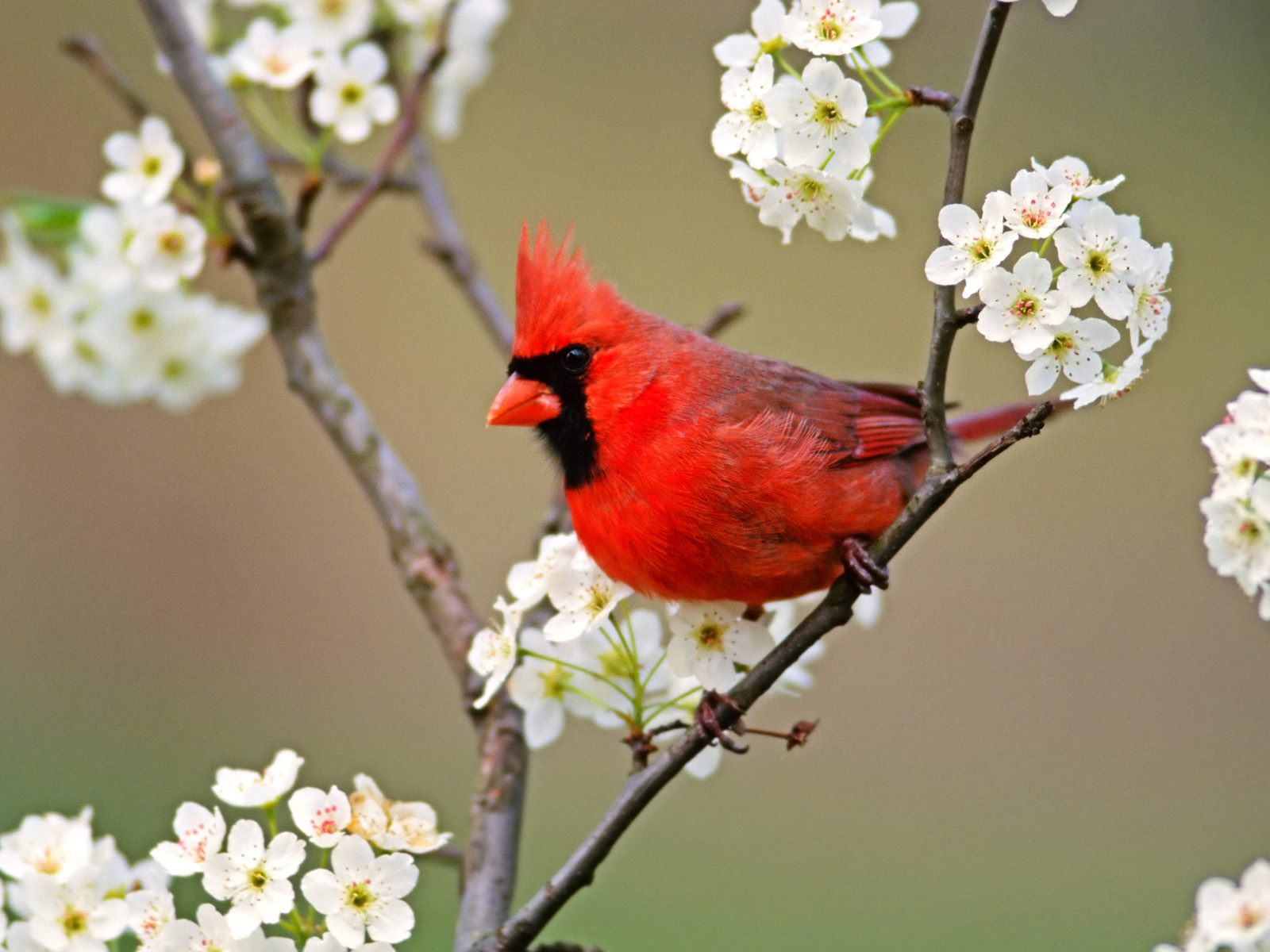 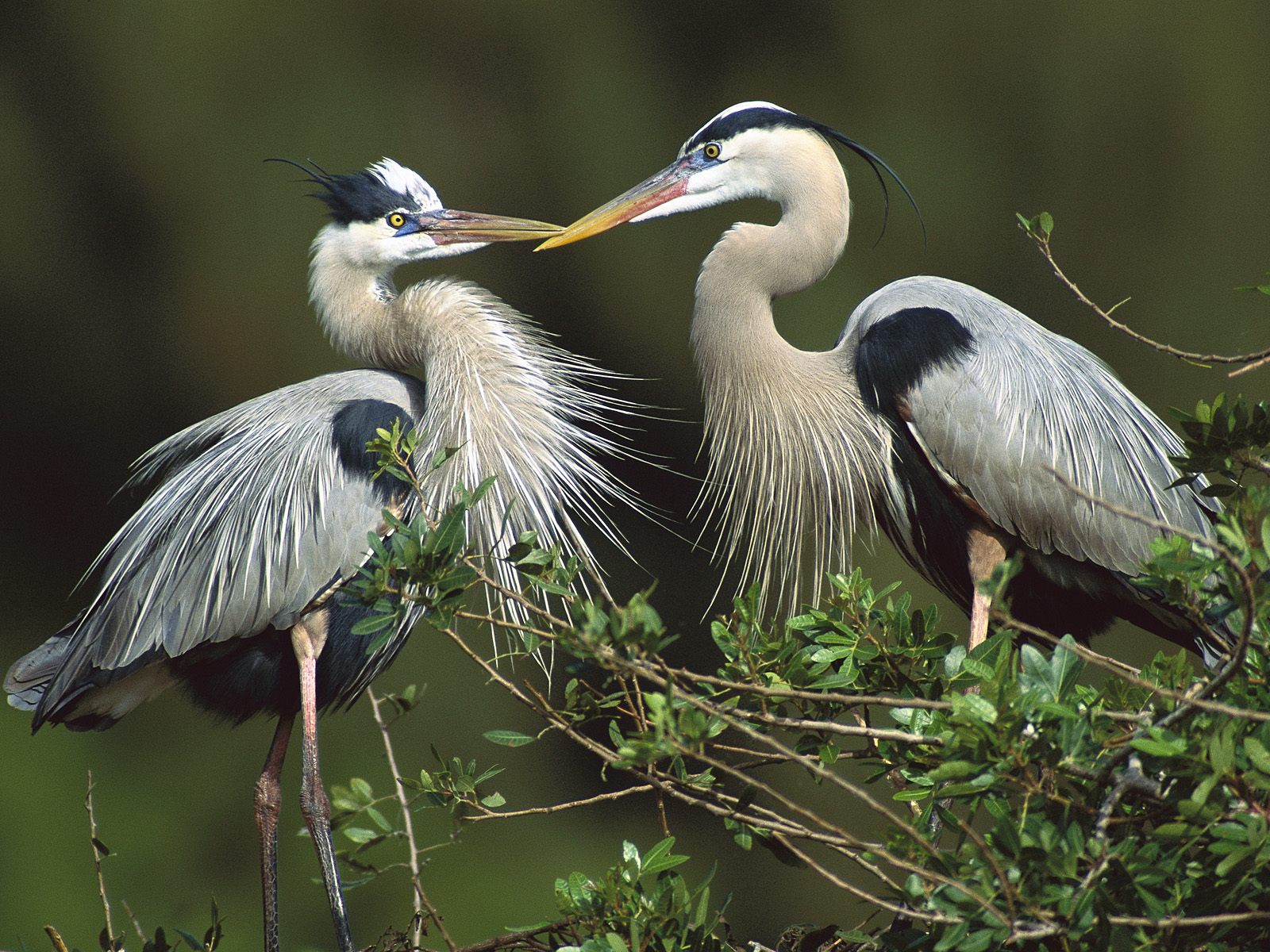 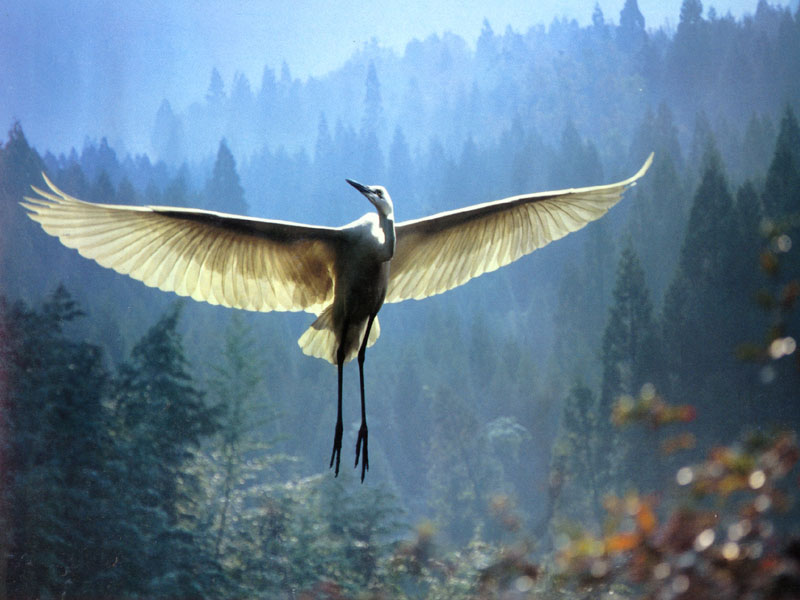 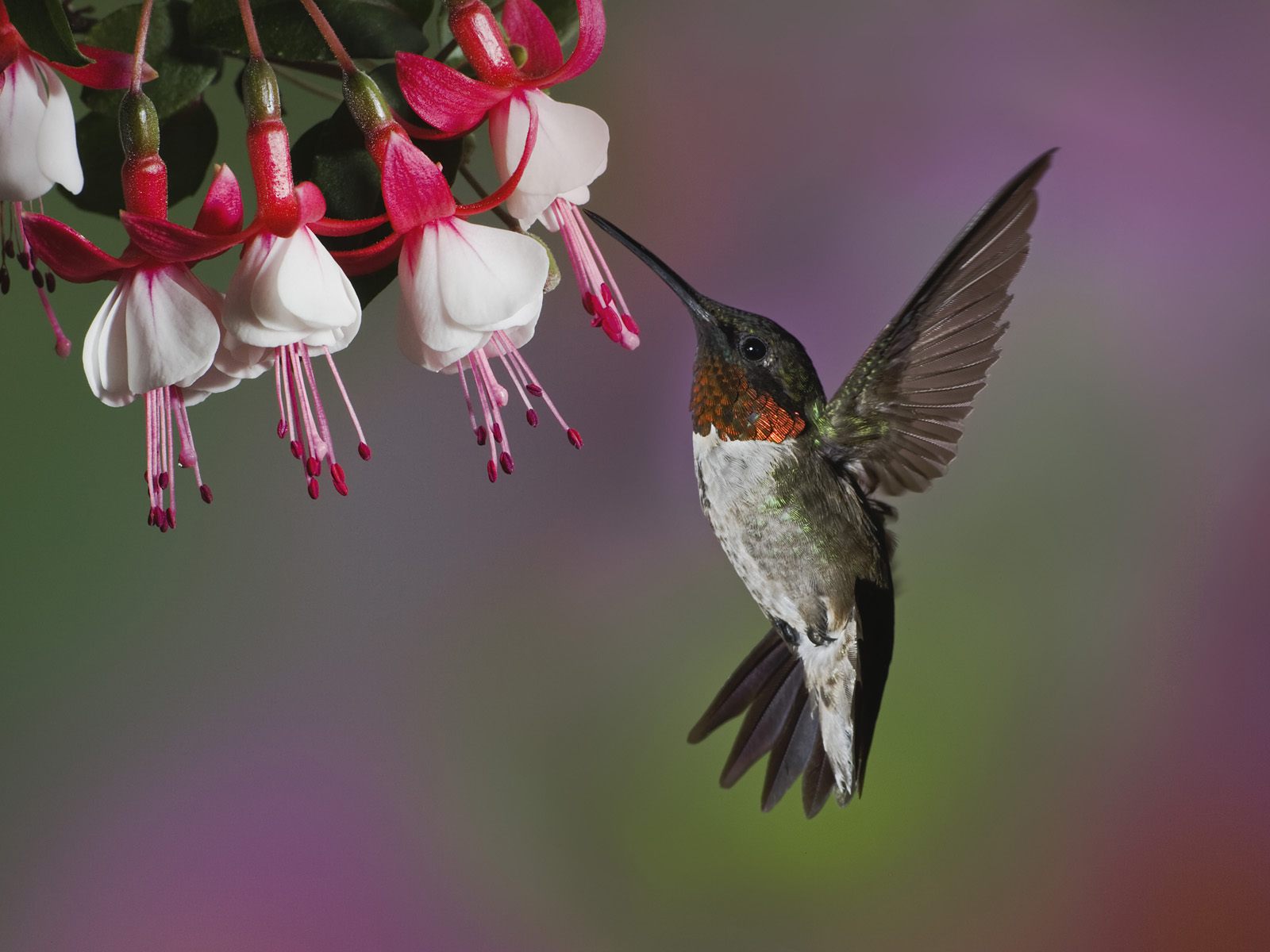 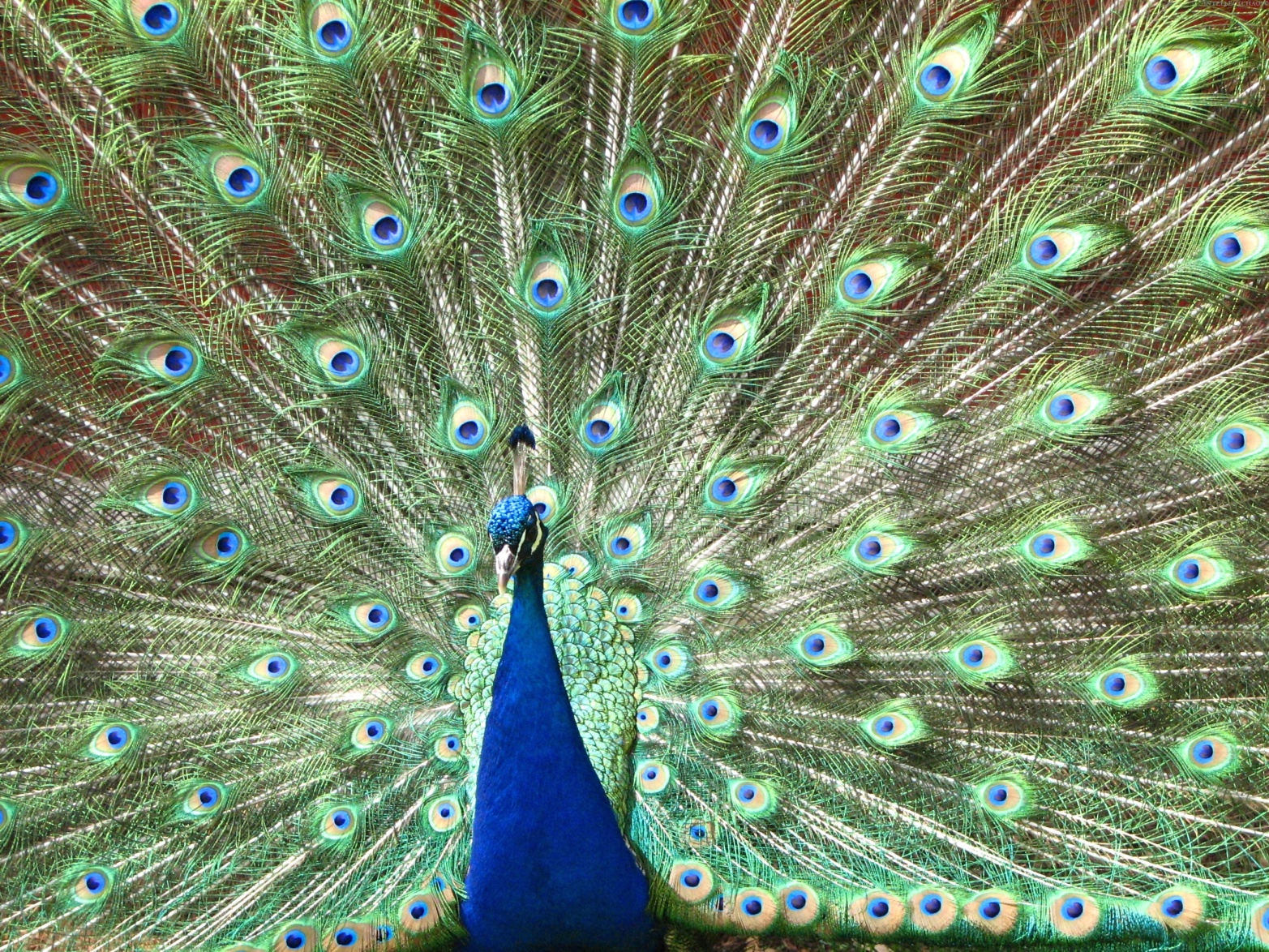 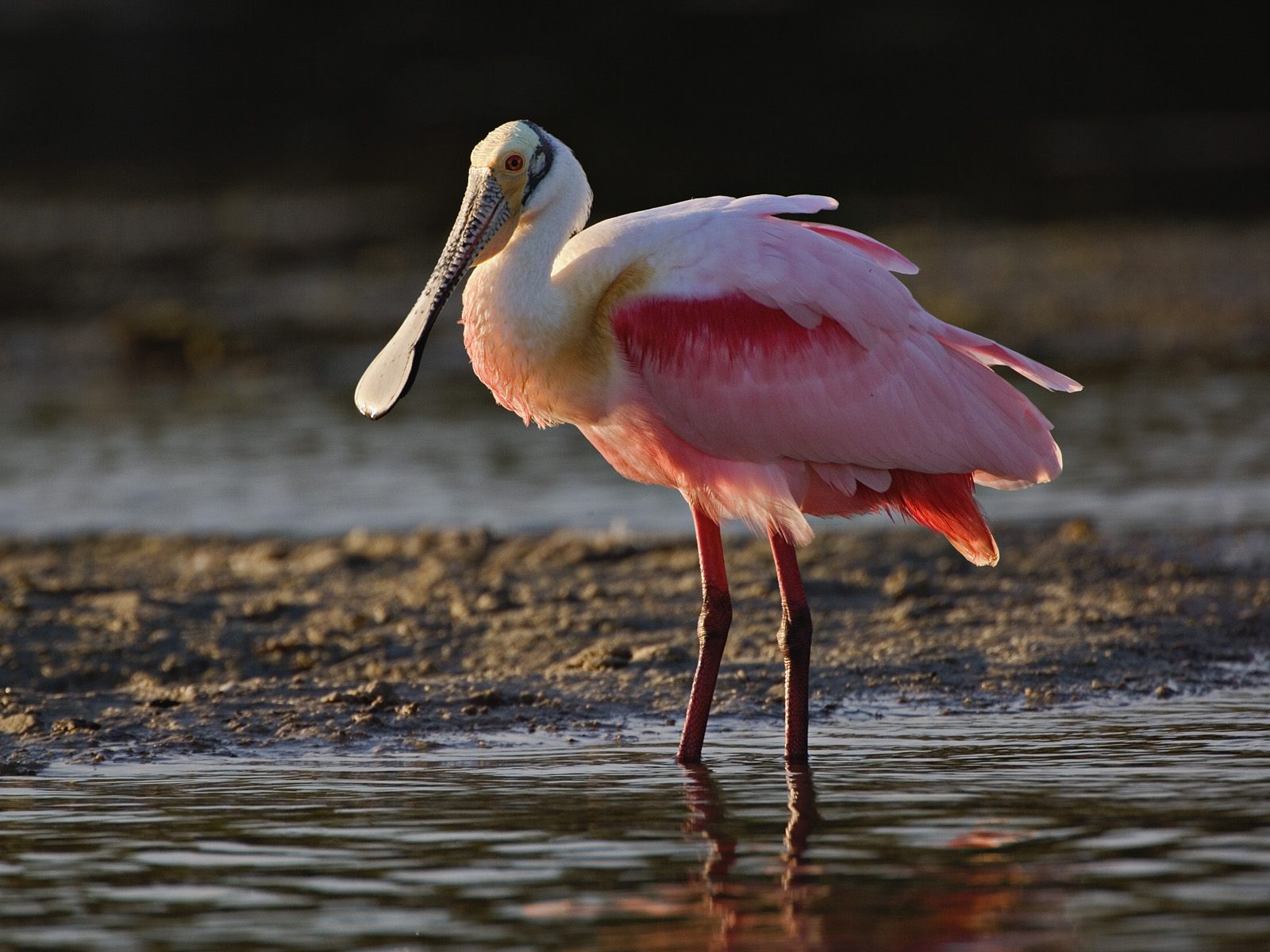 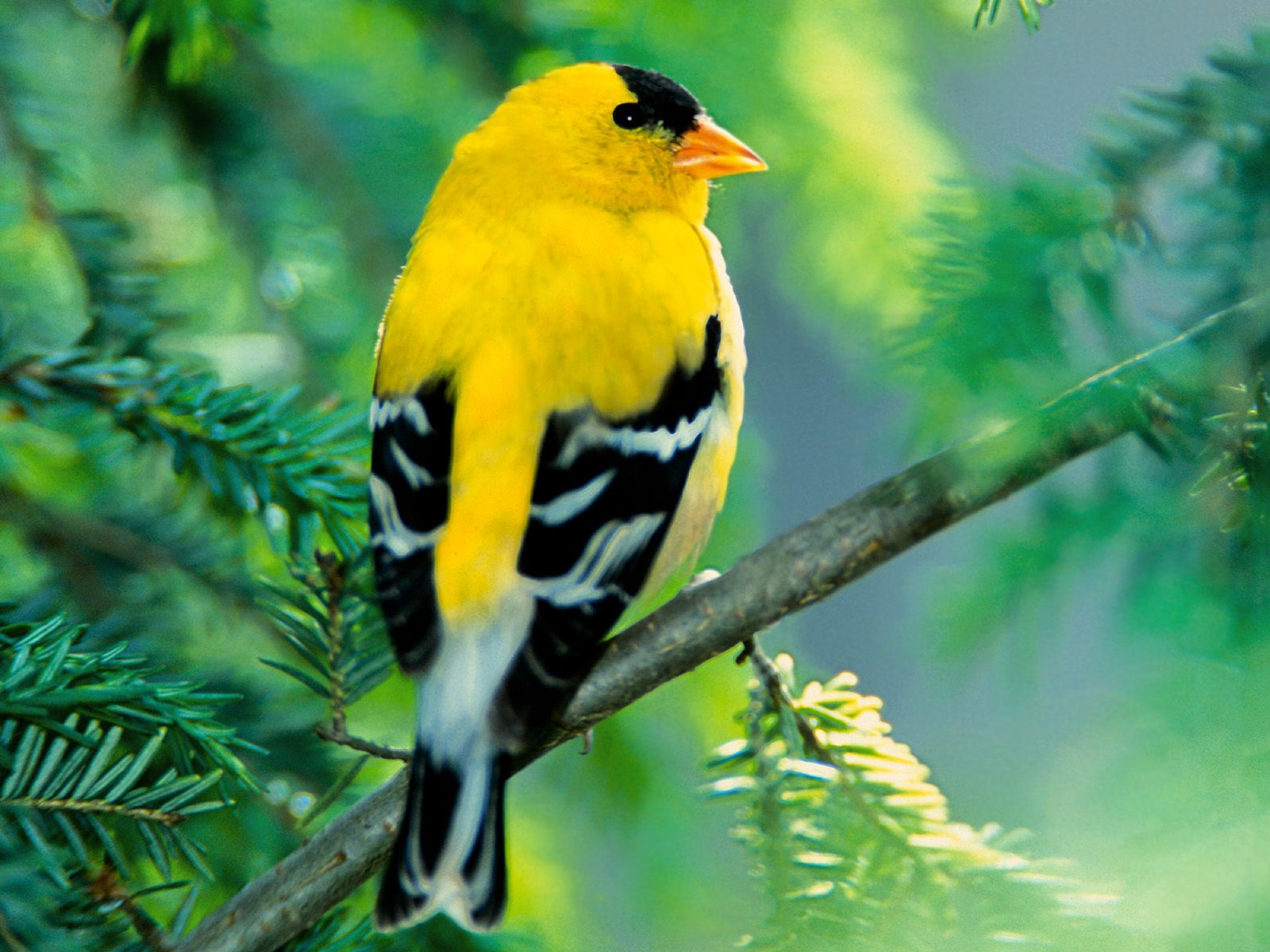 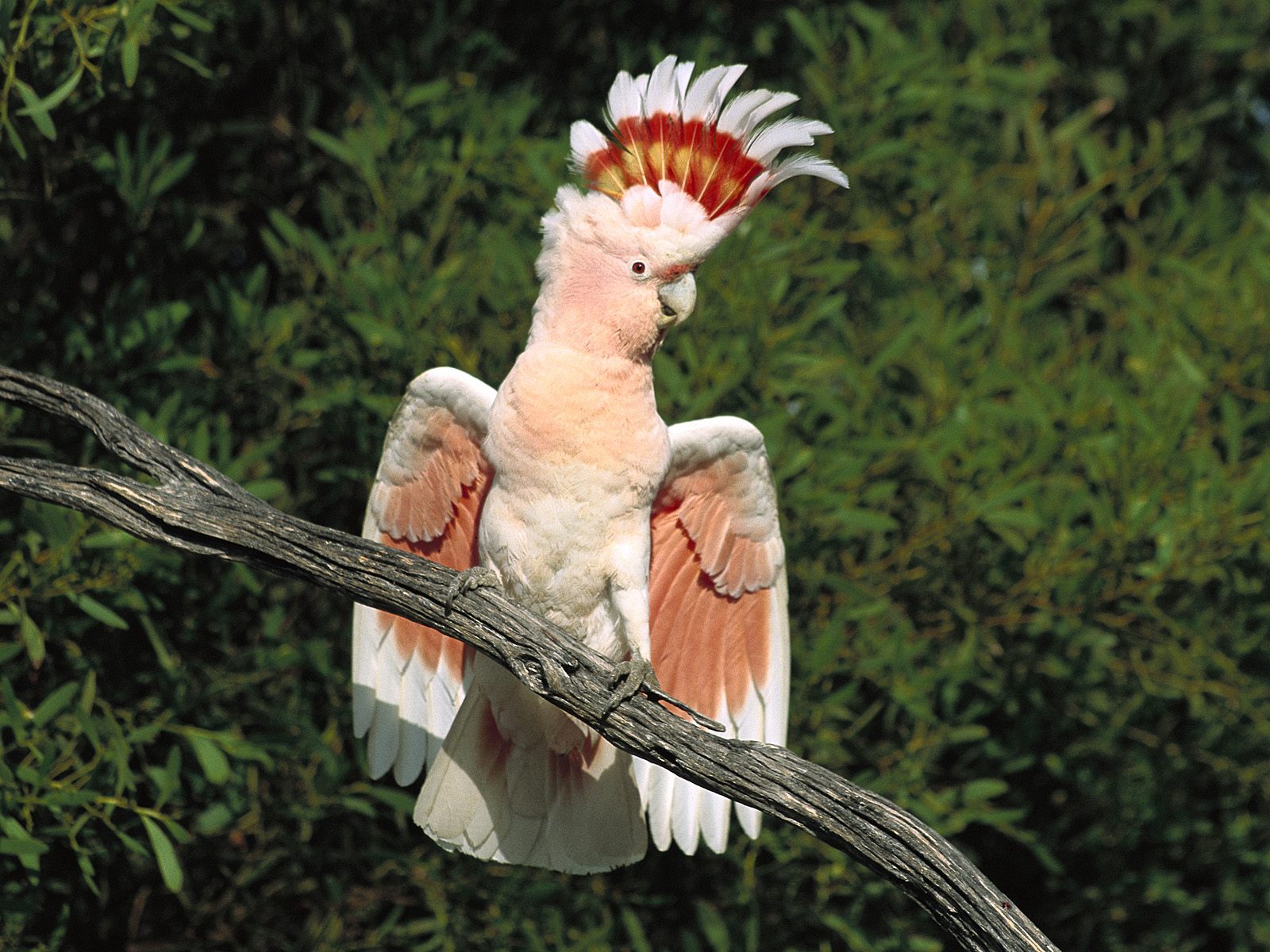 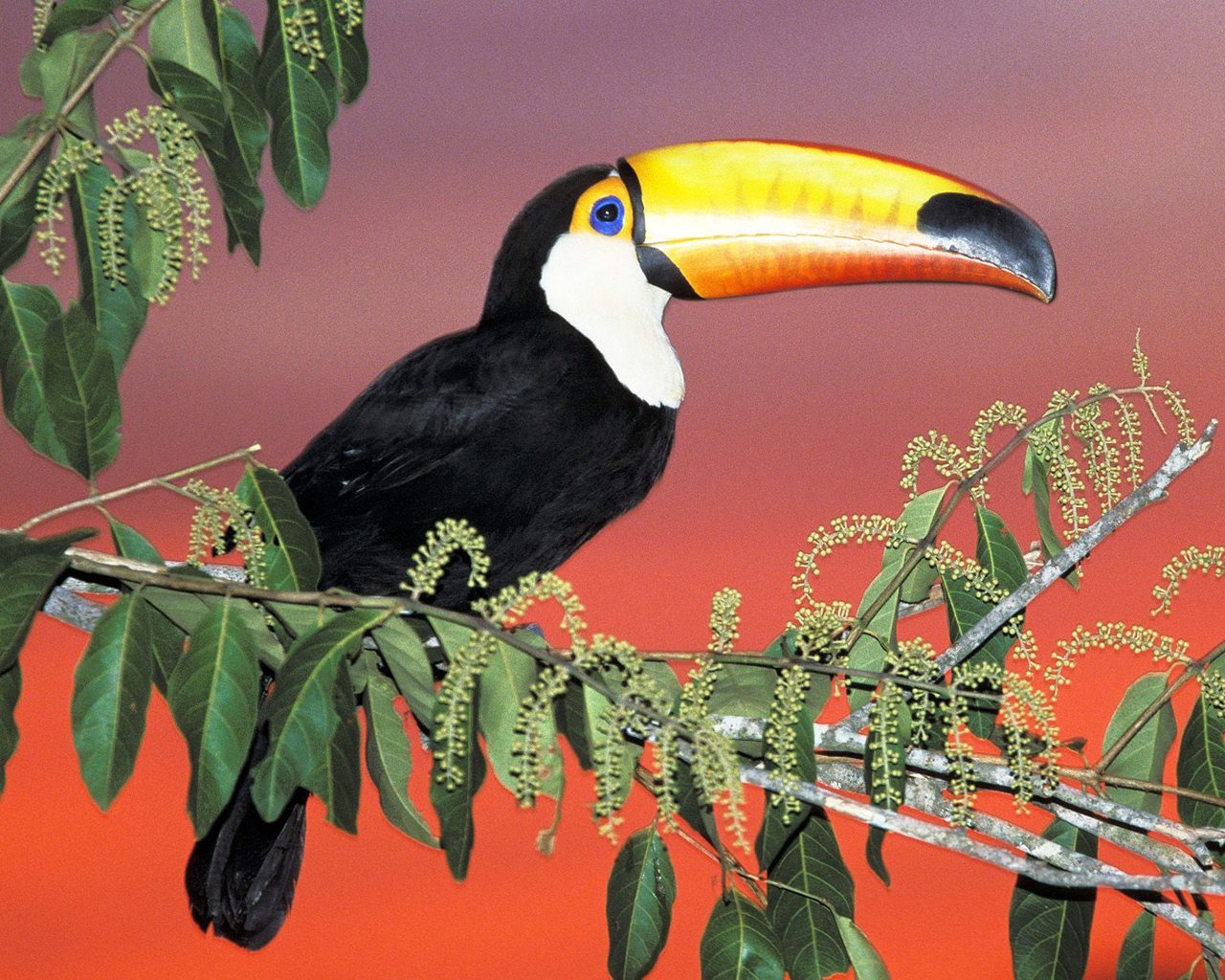 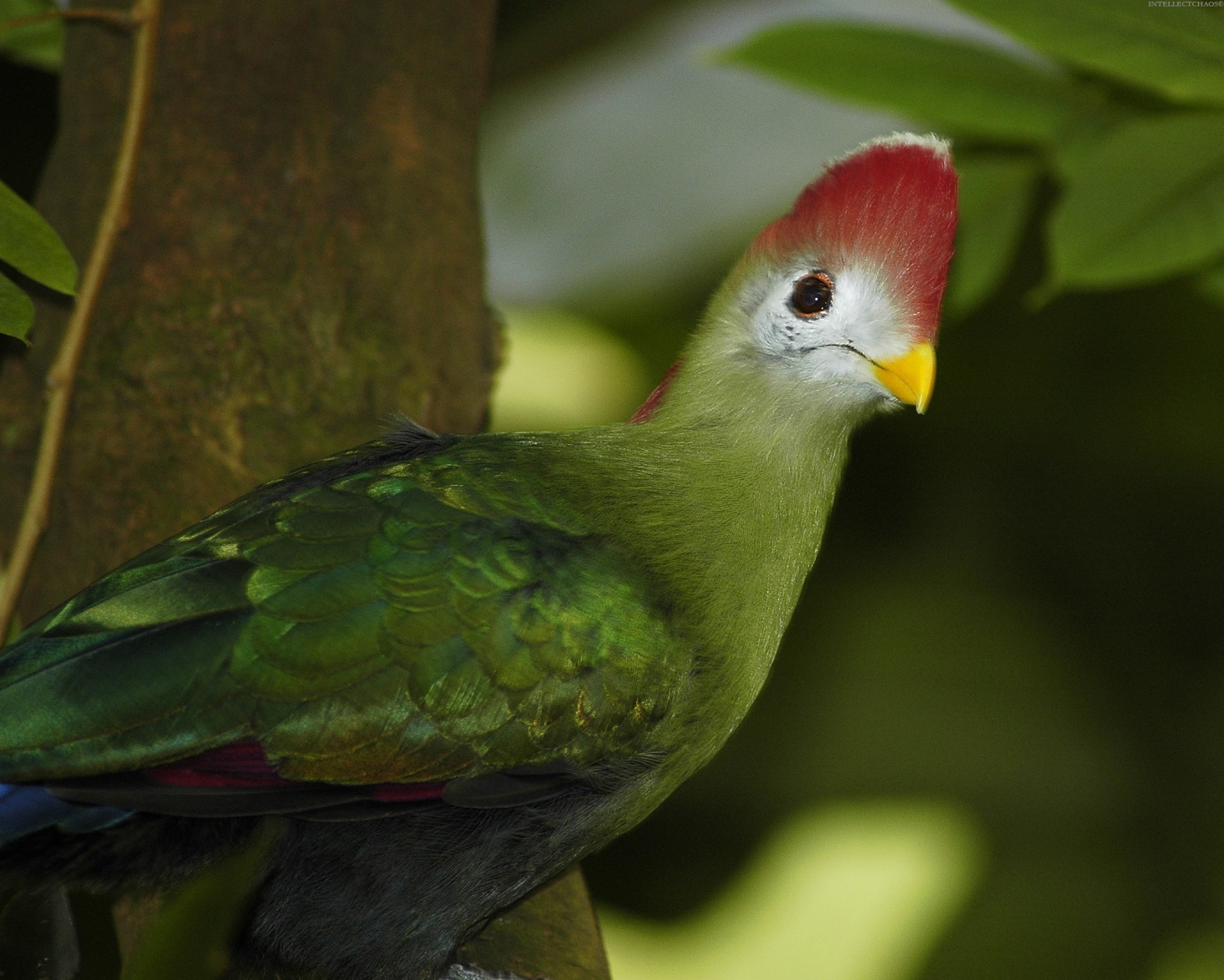 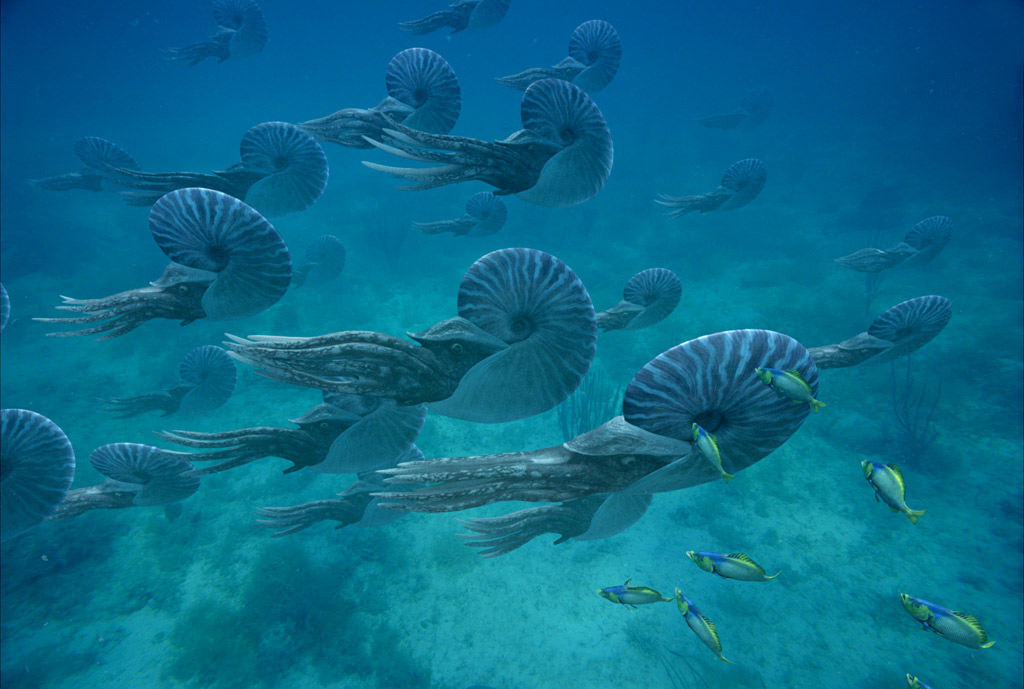 Y creó Dios los grandes monstruos marinos, y todo ser viviente que se mueve,  que las aguas
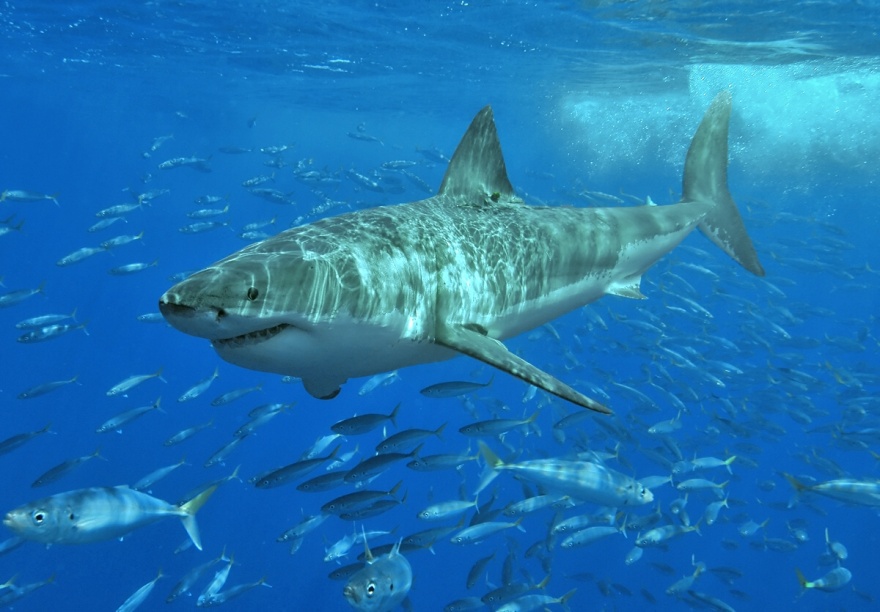 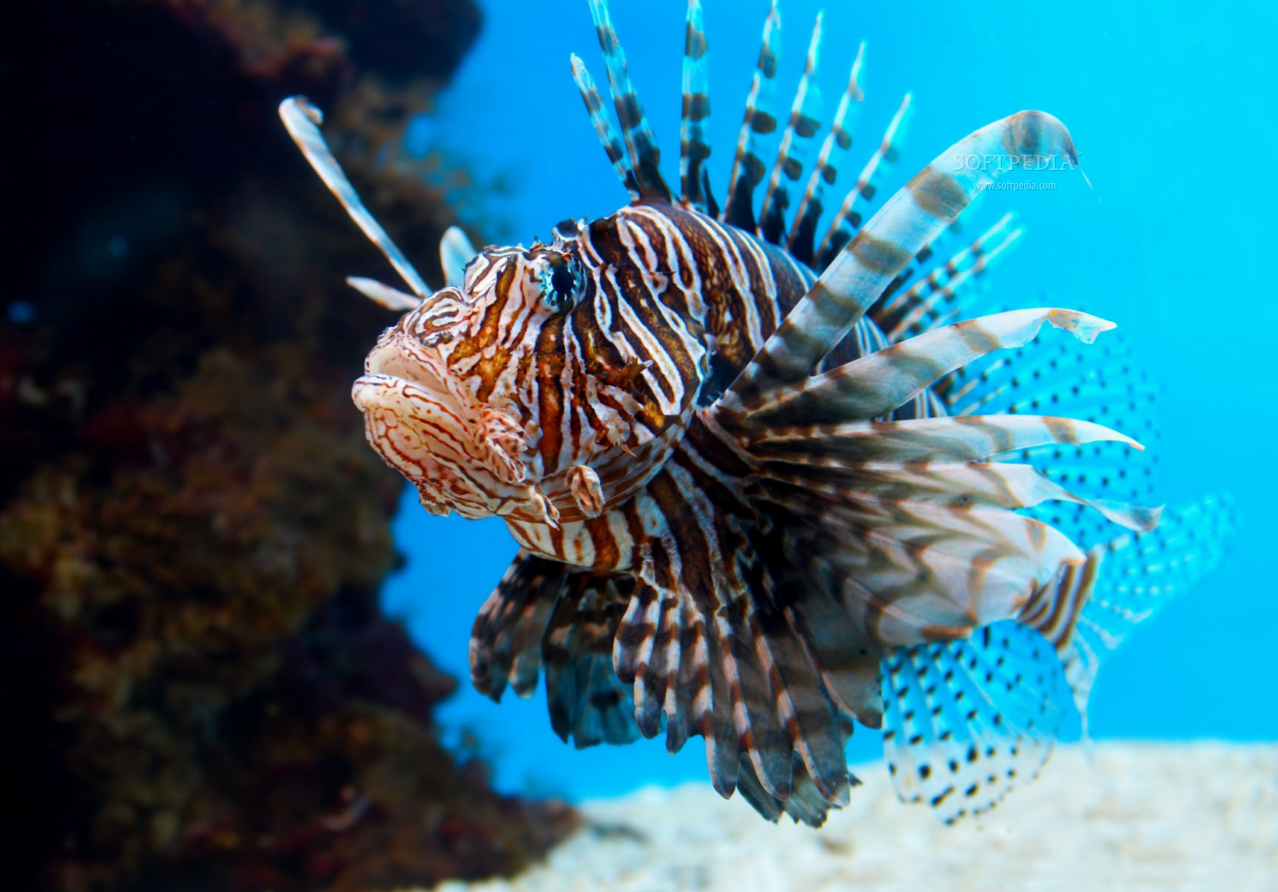 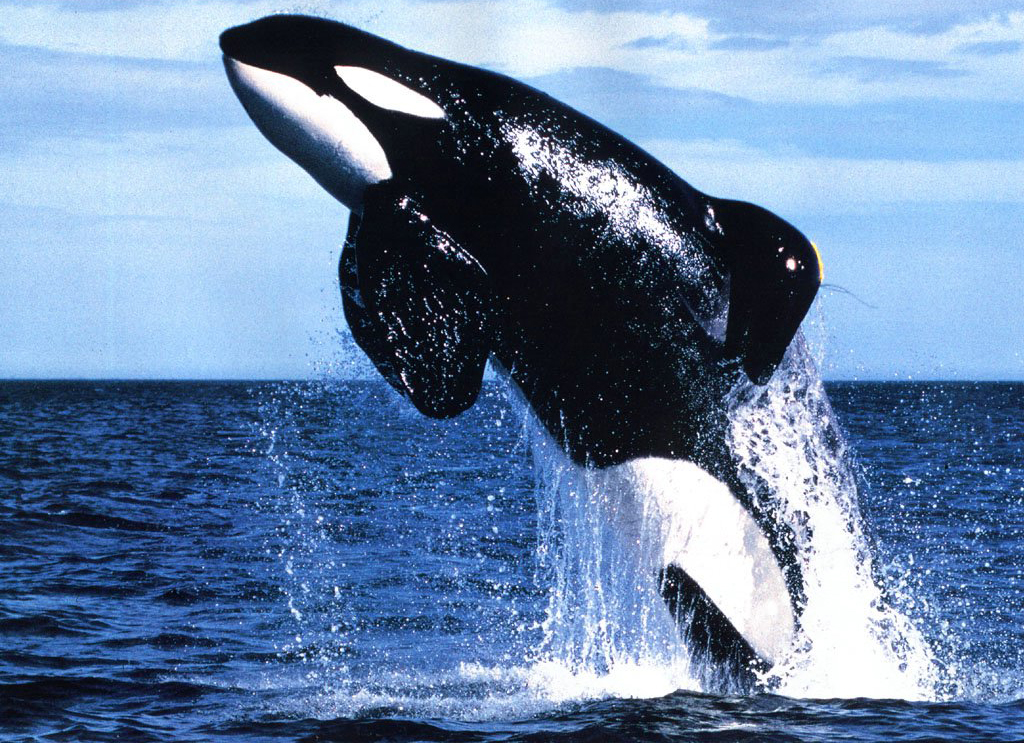 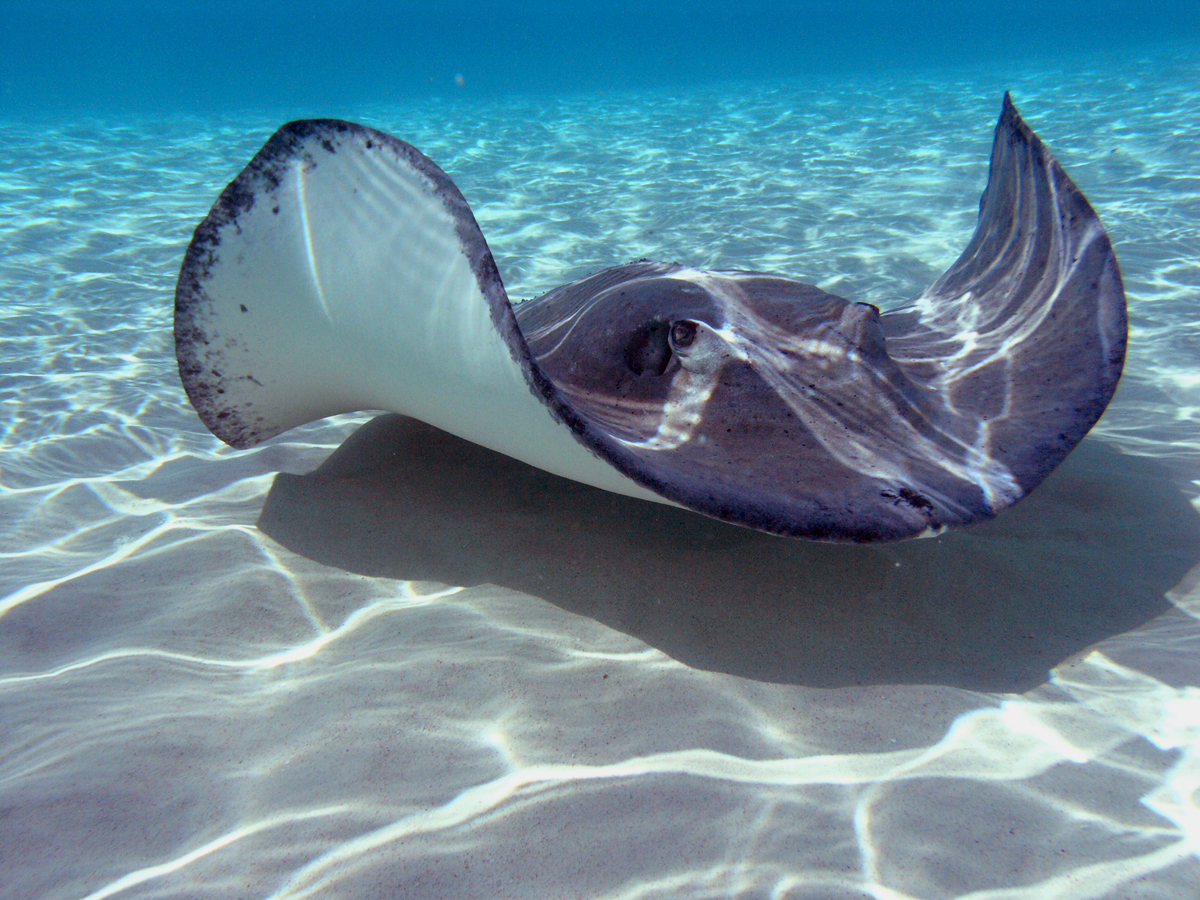 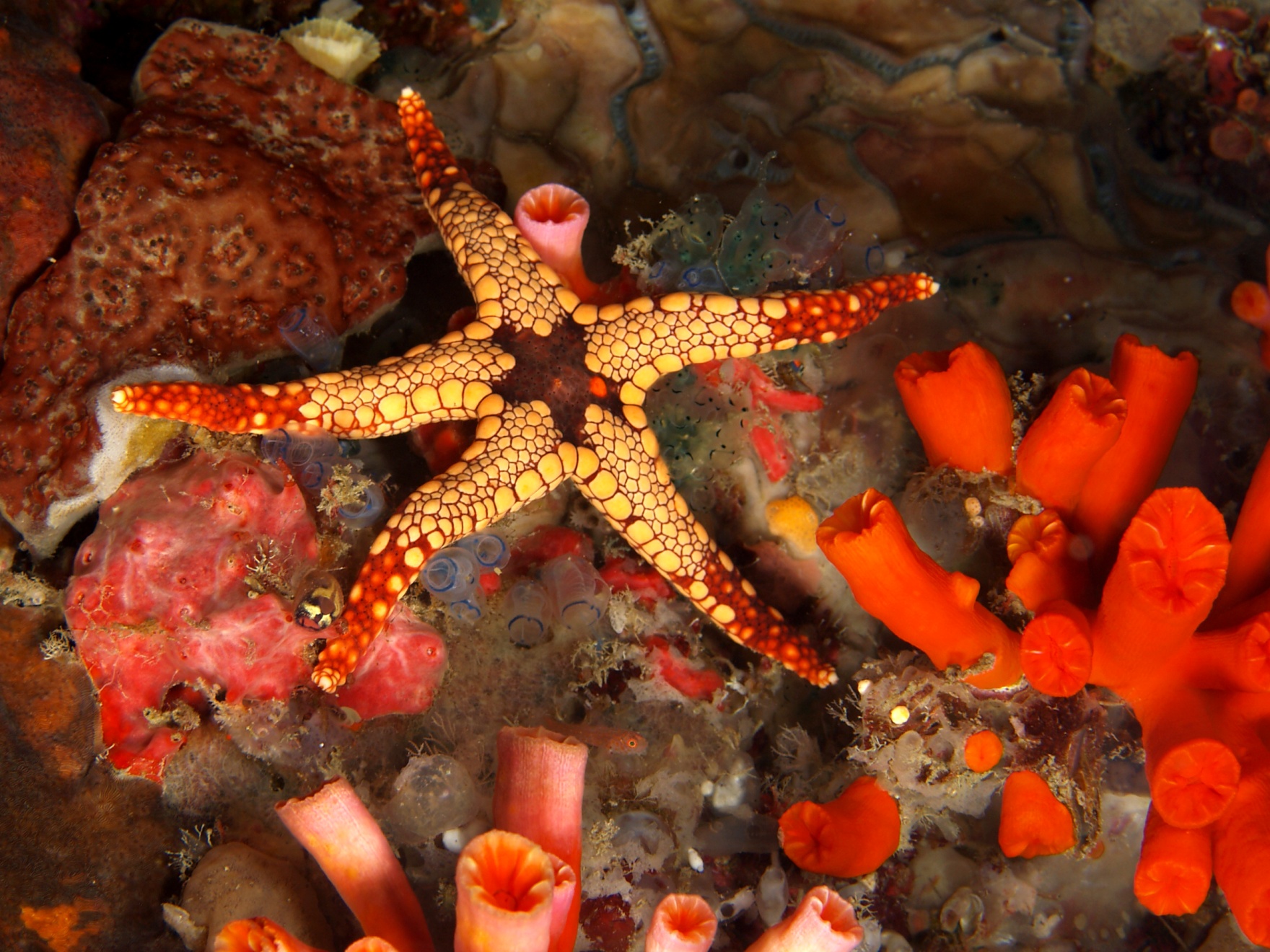 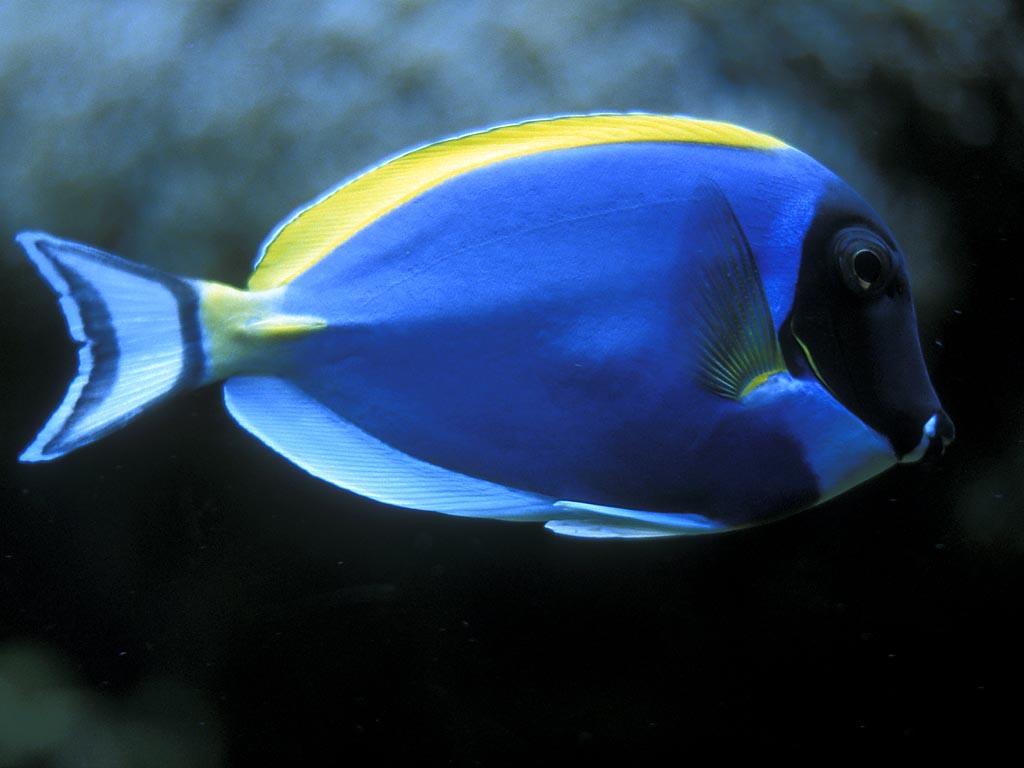 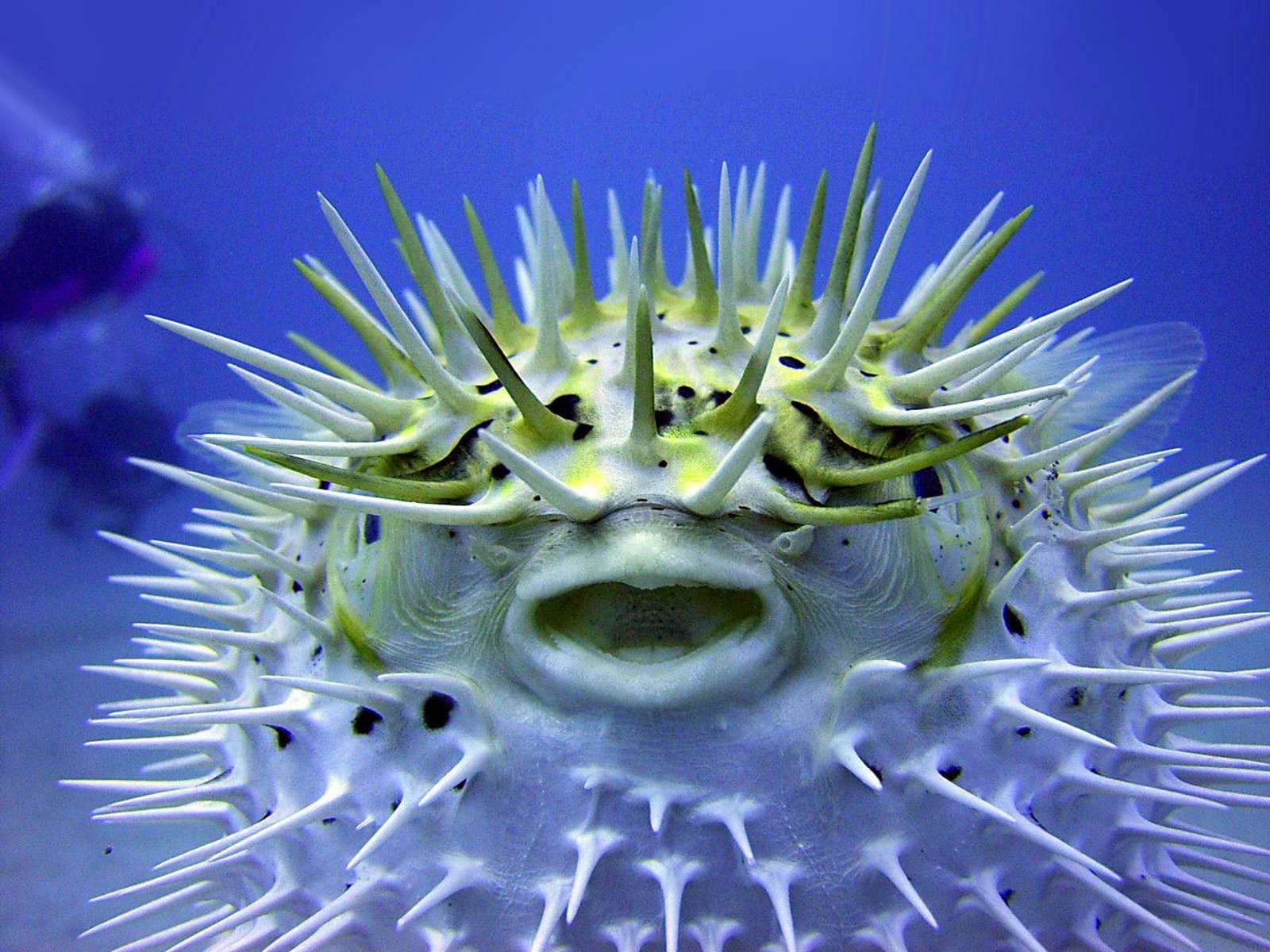 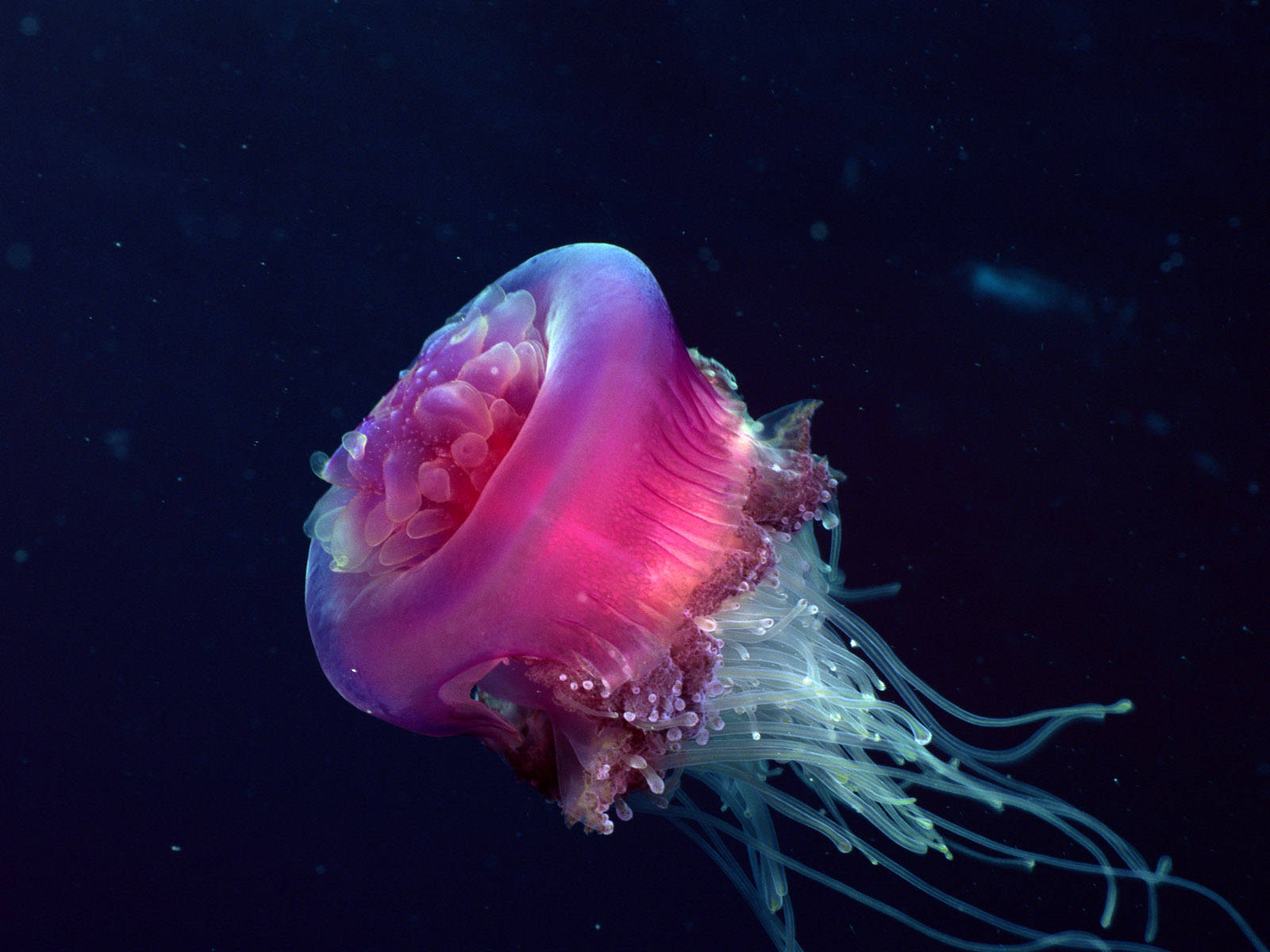 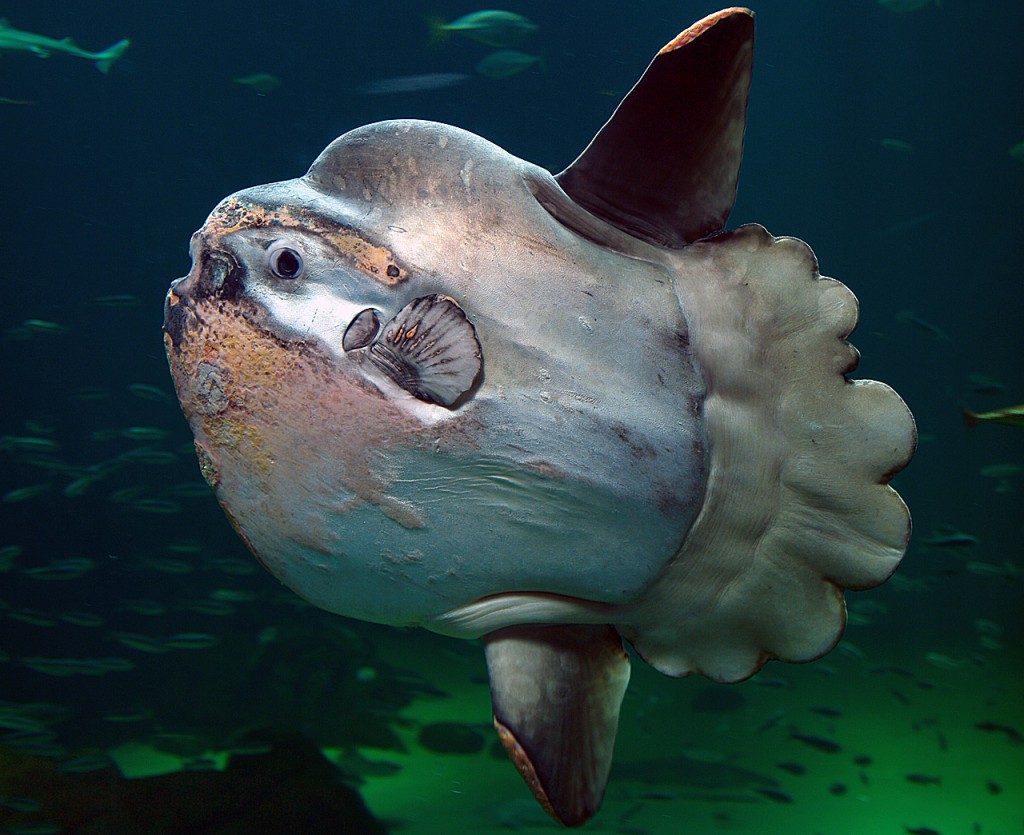 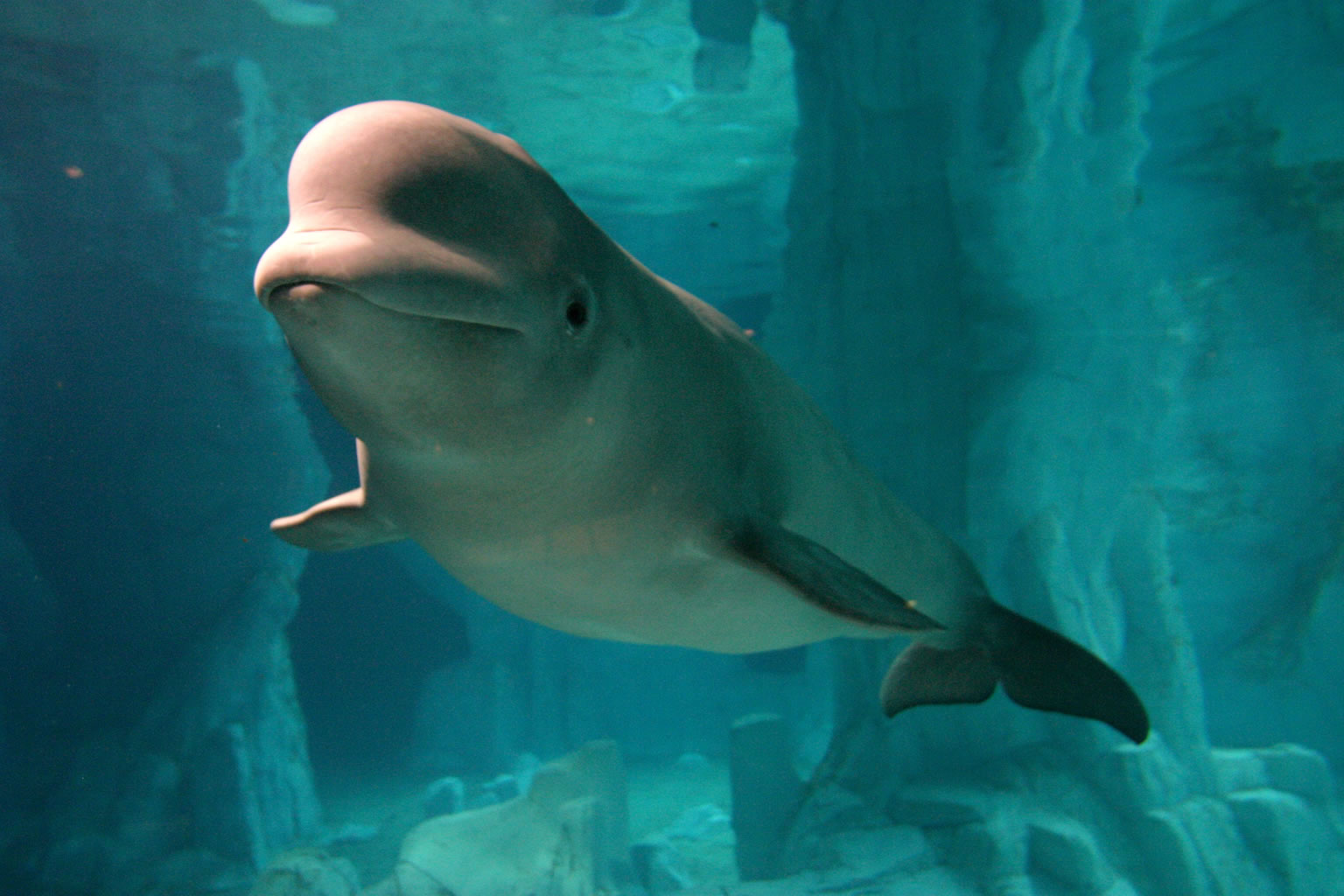 produjeron según su género, y toda ave alada según su especie. Y vio Dios que era bueno
Y Dios los bendijo, diciendo: Fructificad y multiplicaos, y llenad las aguas en los mares, y multiplíquense las aves en la tierra
Y fue la tarde y la mañana el día quinto
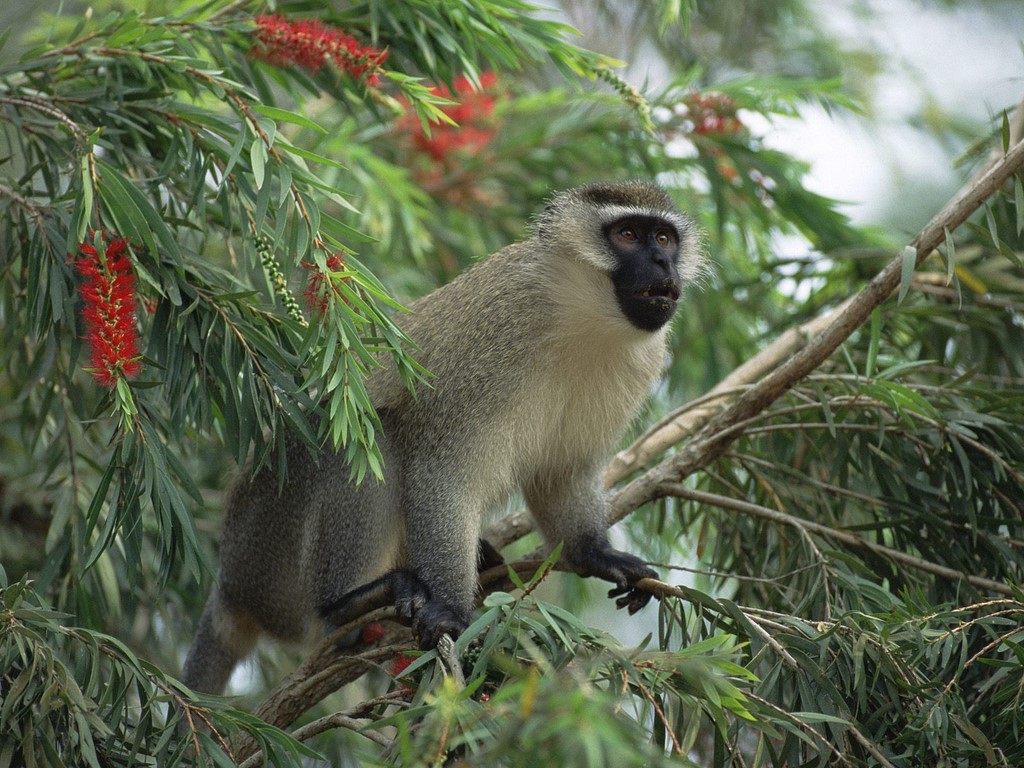 Luego dijo Dios: Produzca la tierra seres vivientes según su género, bestias y serpientes y animales de la tierra según su especie. Y fue así
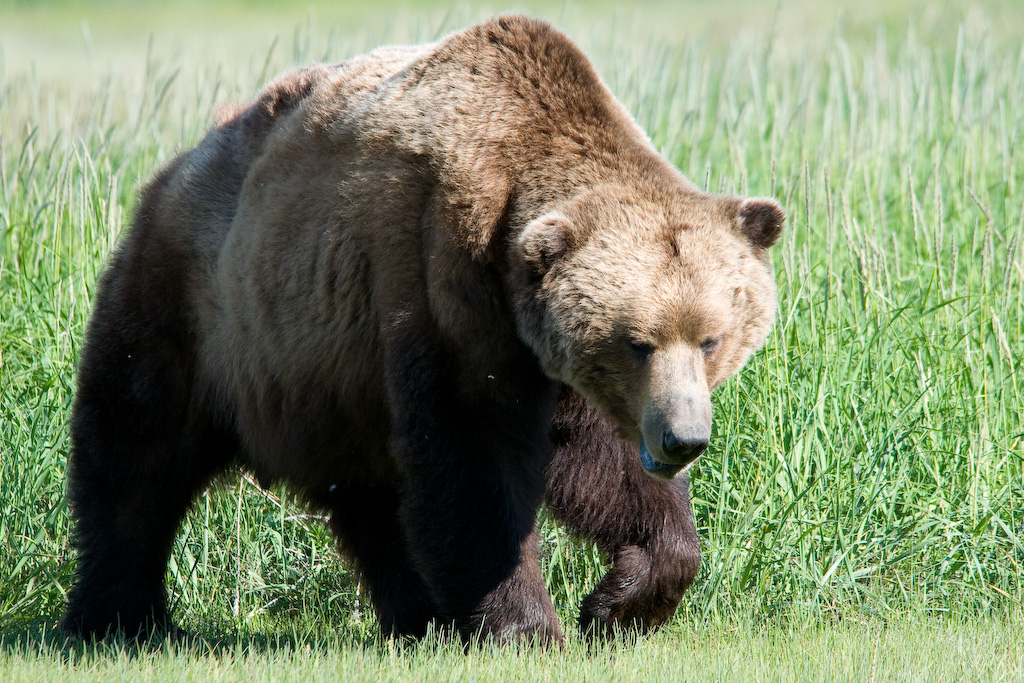 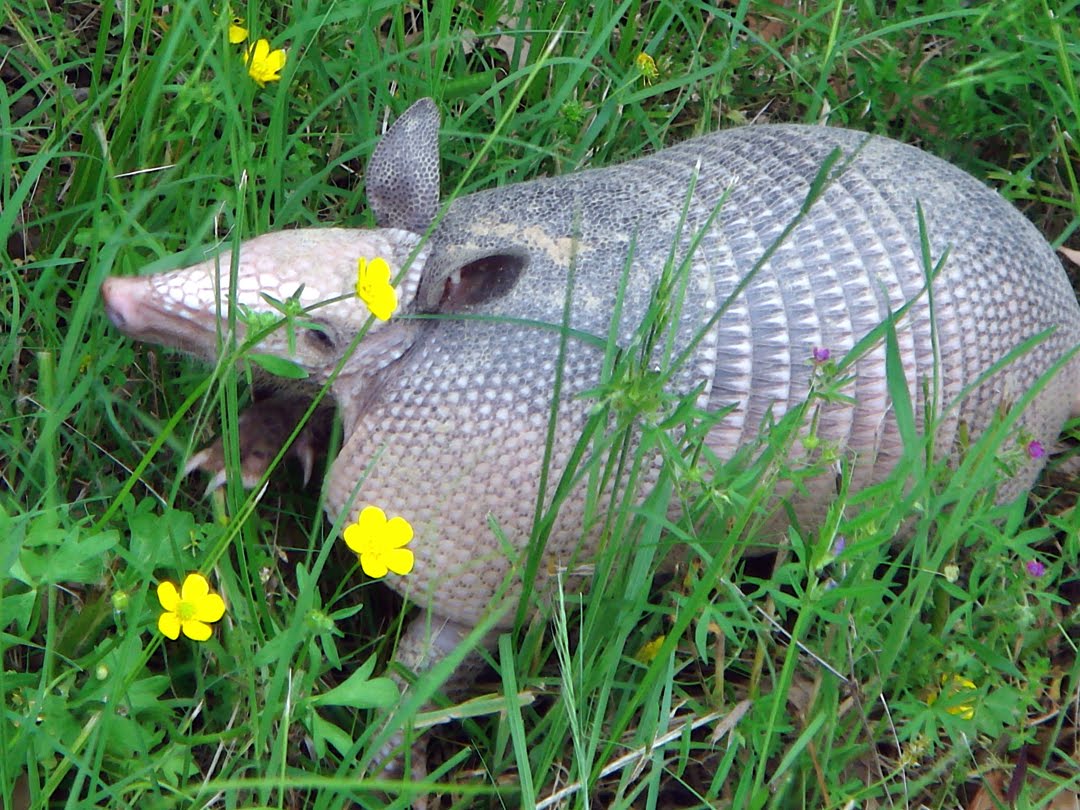 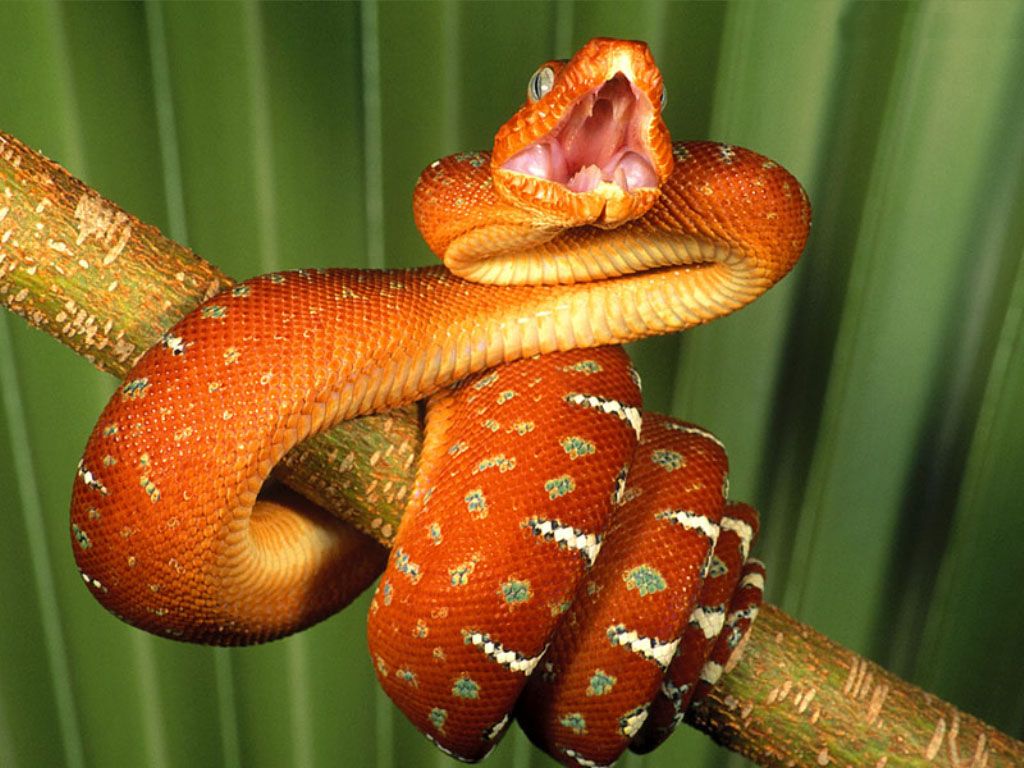 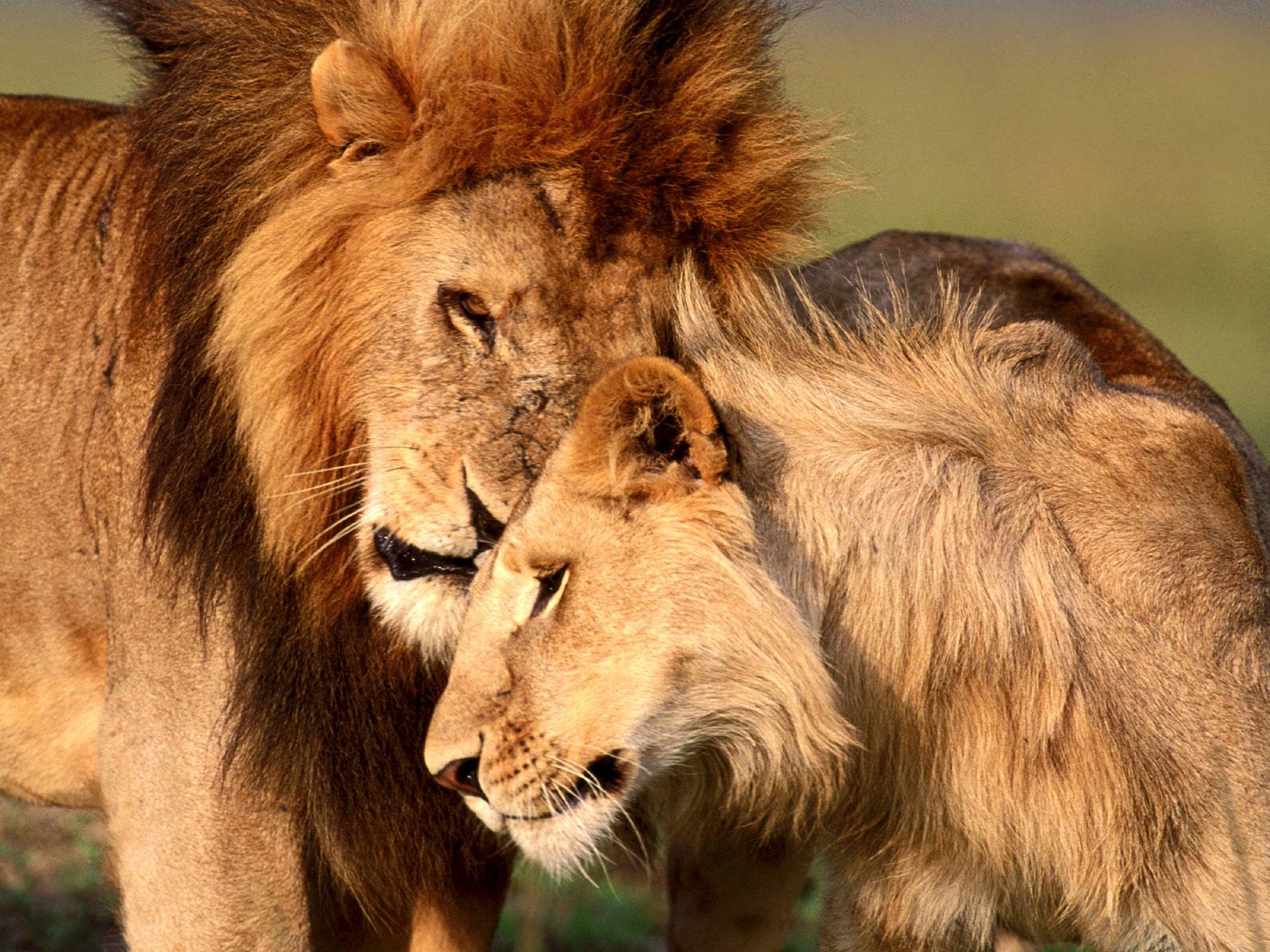 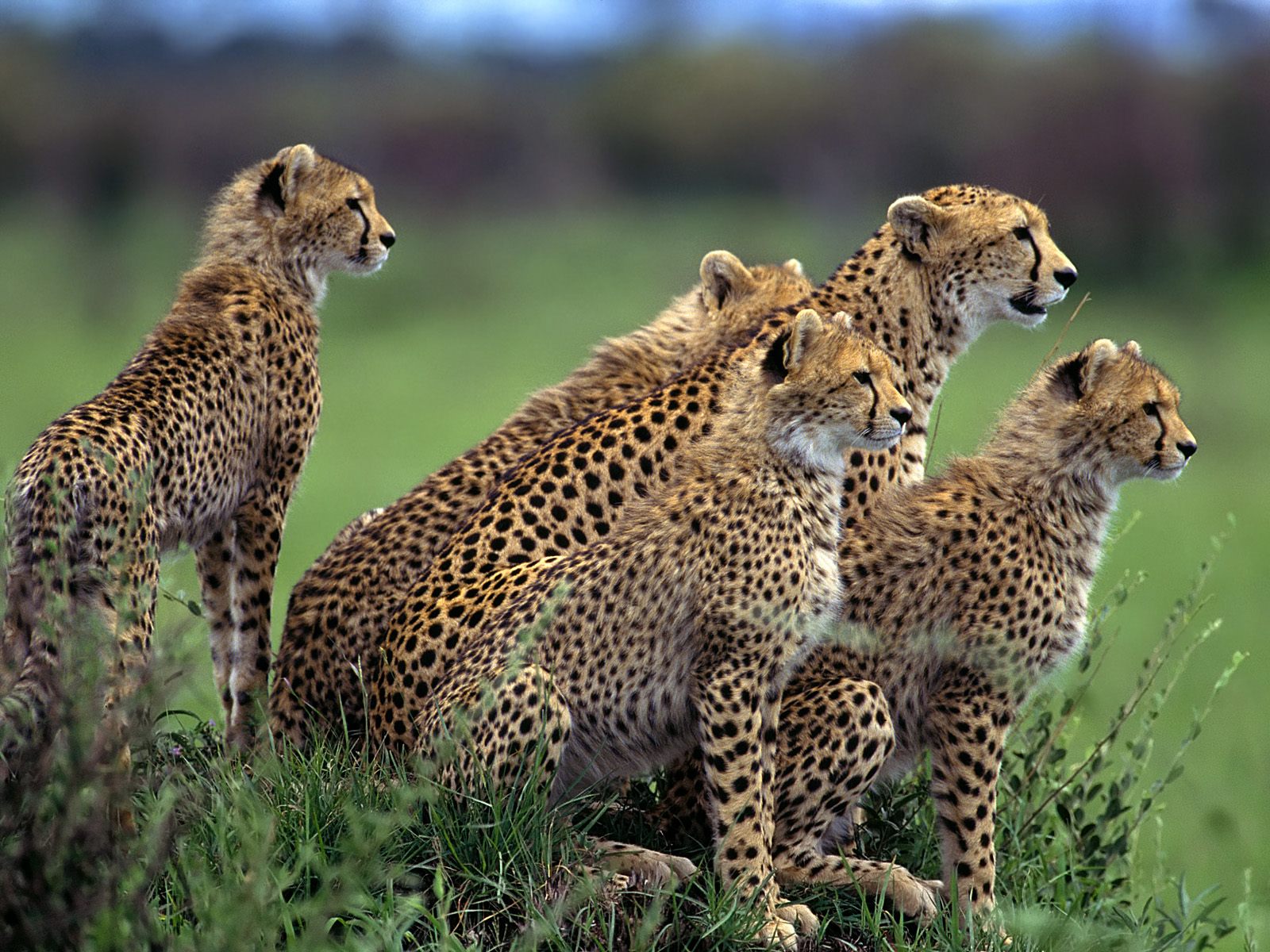 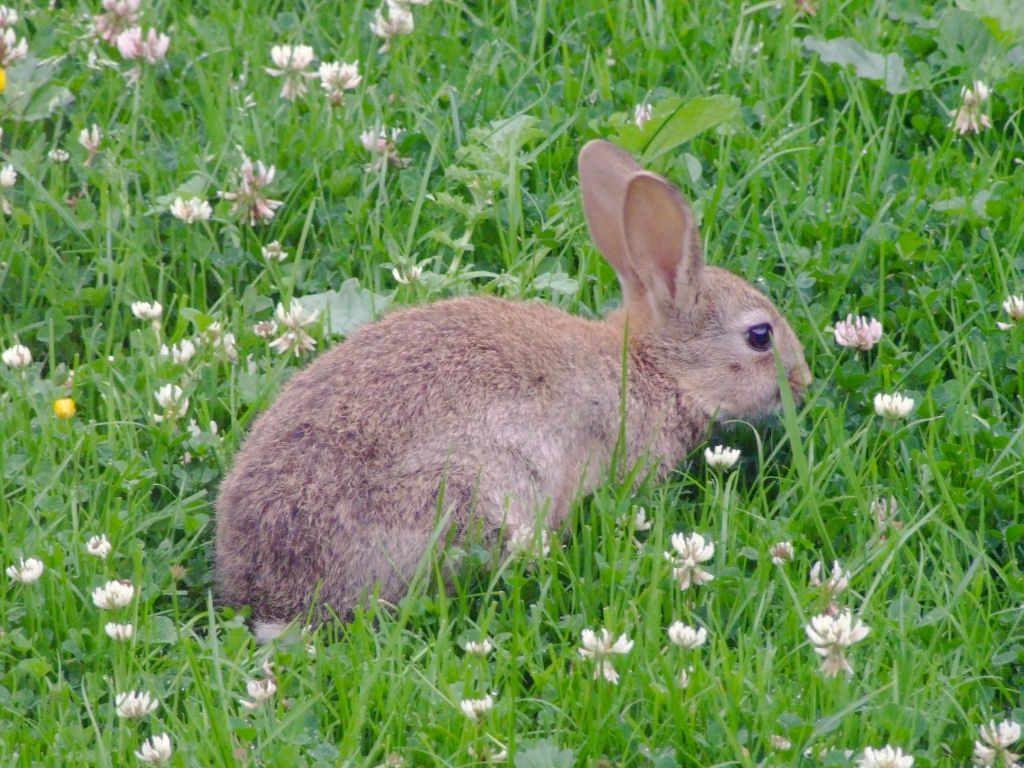 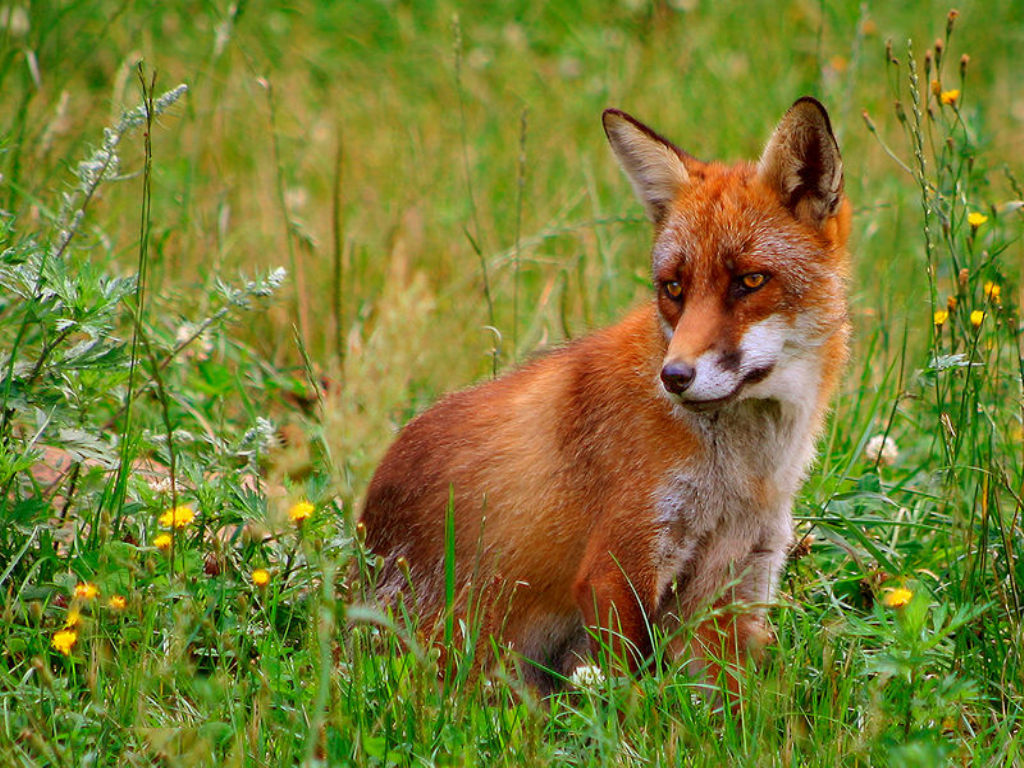 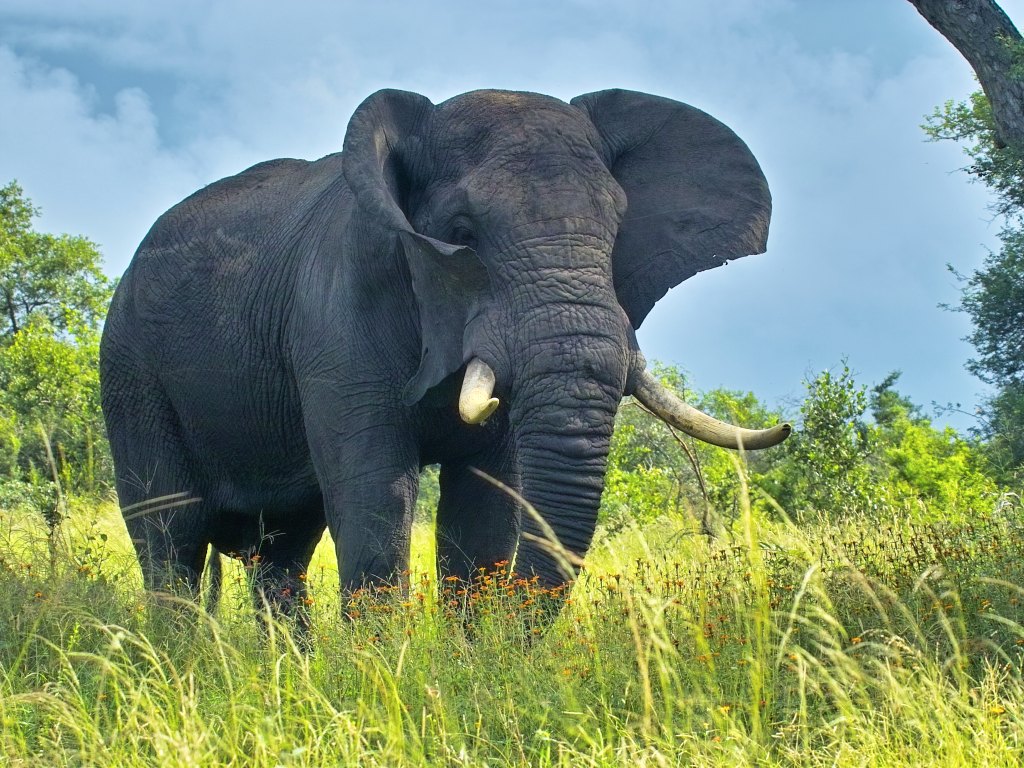 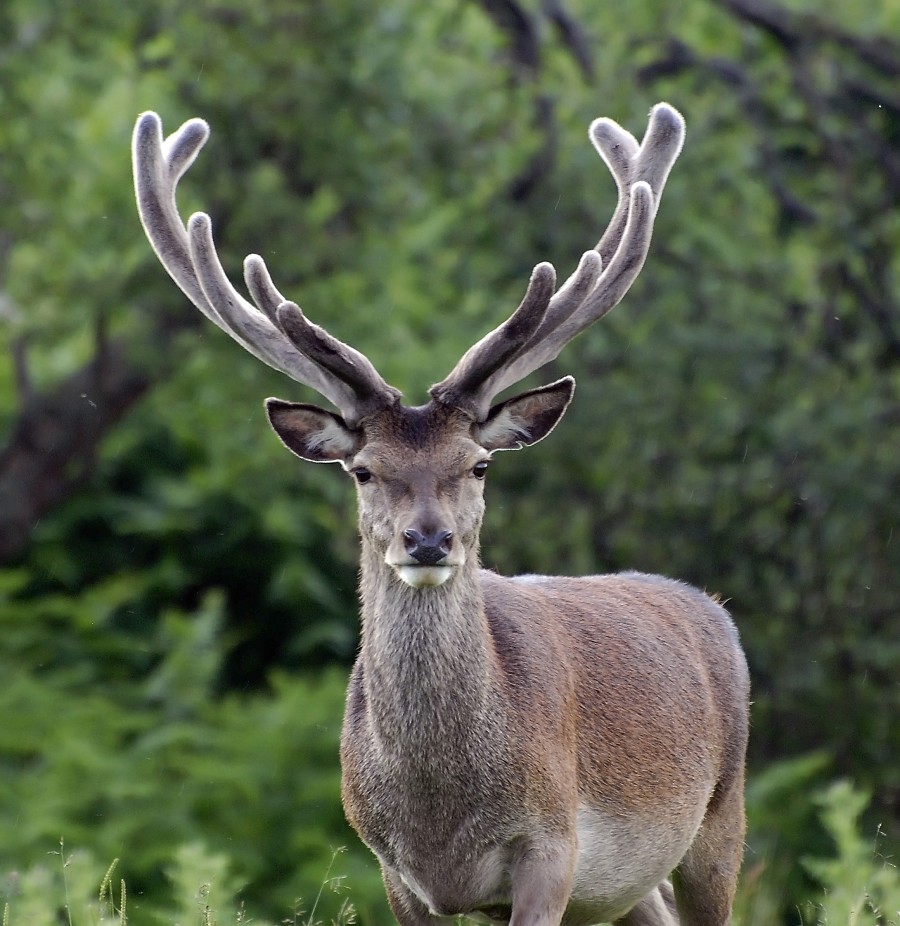 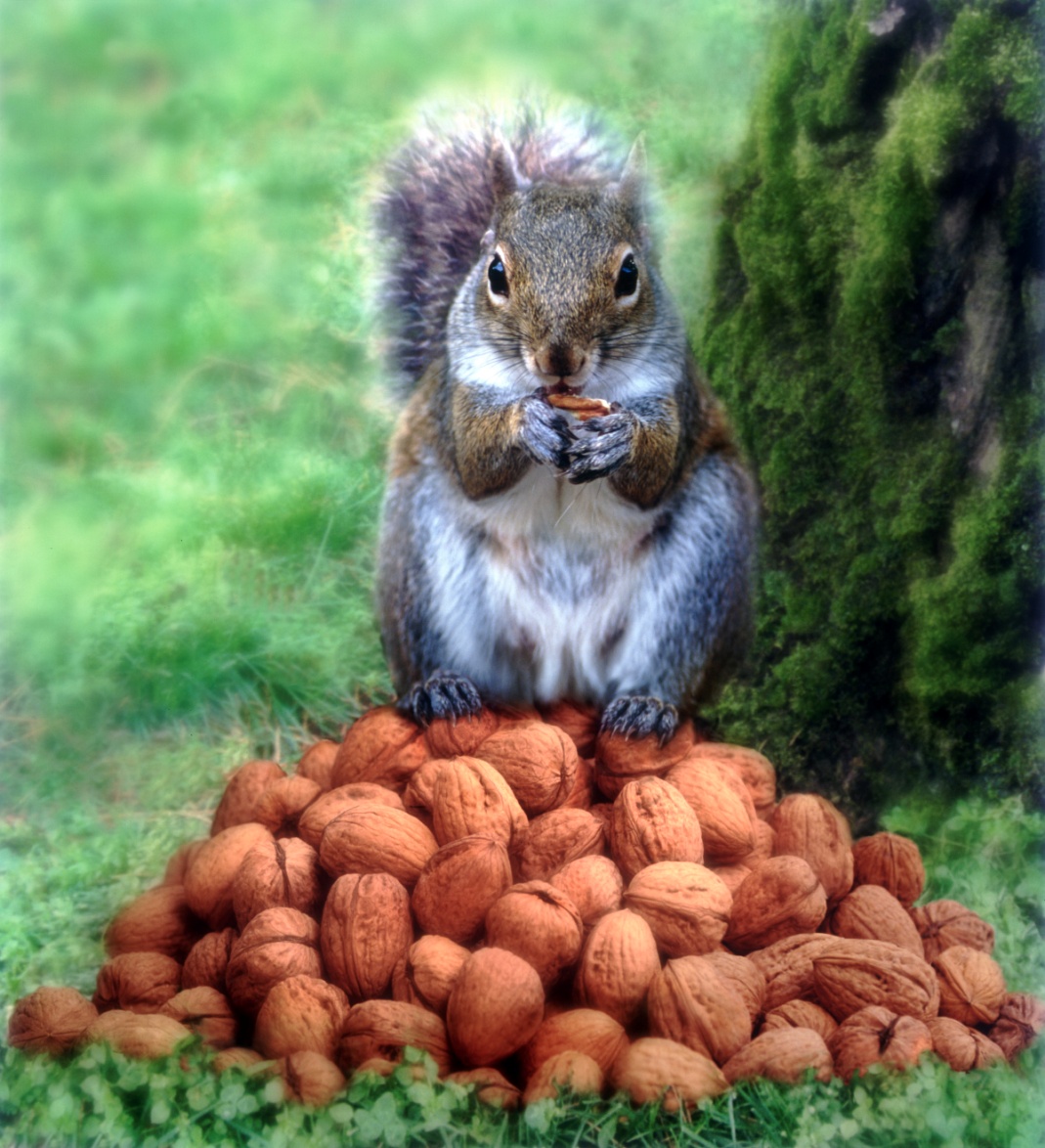 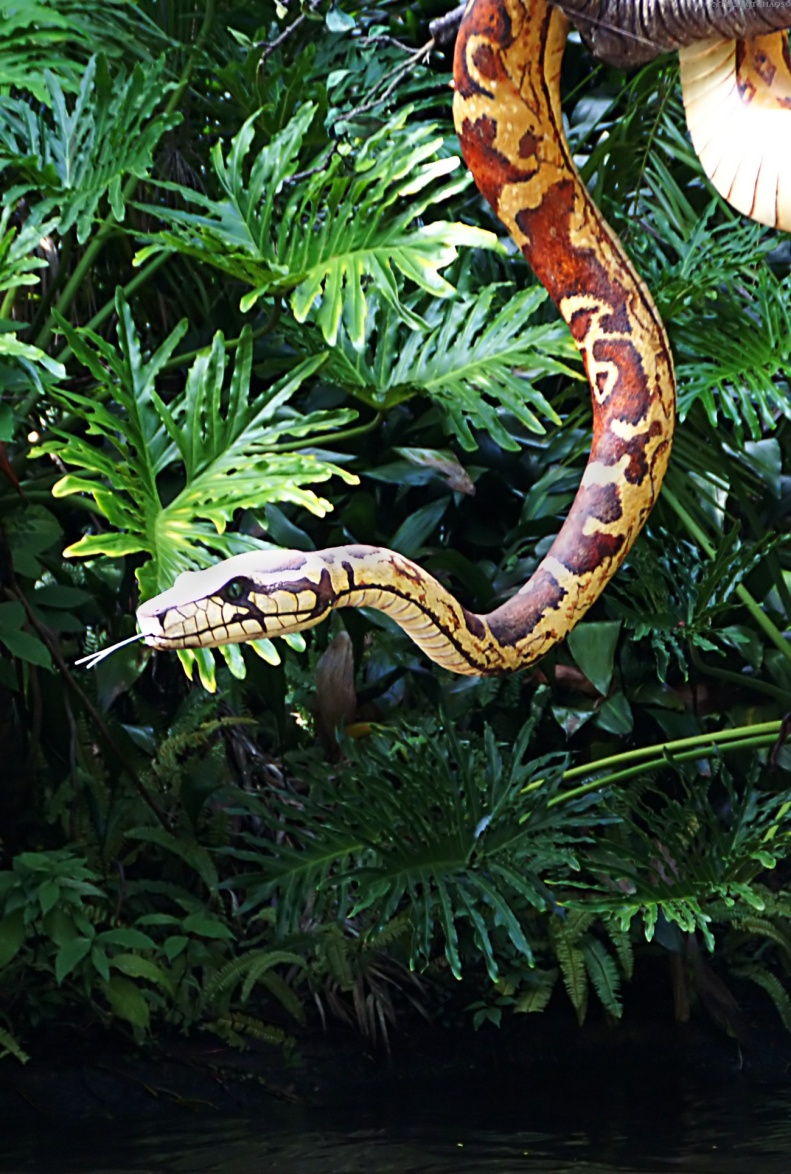 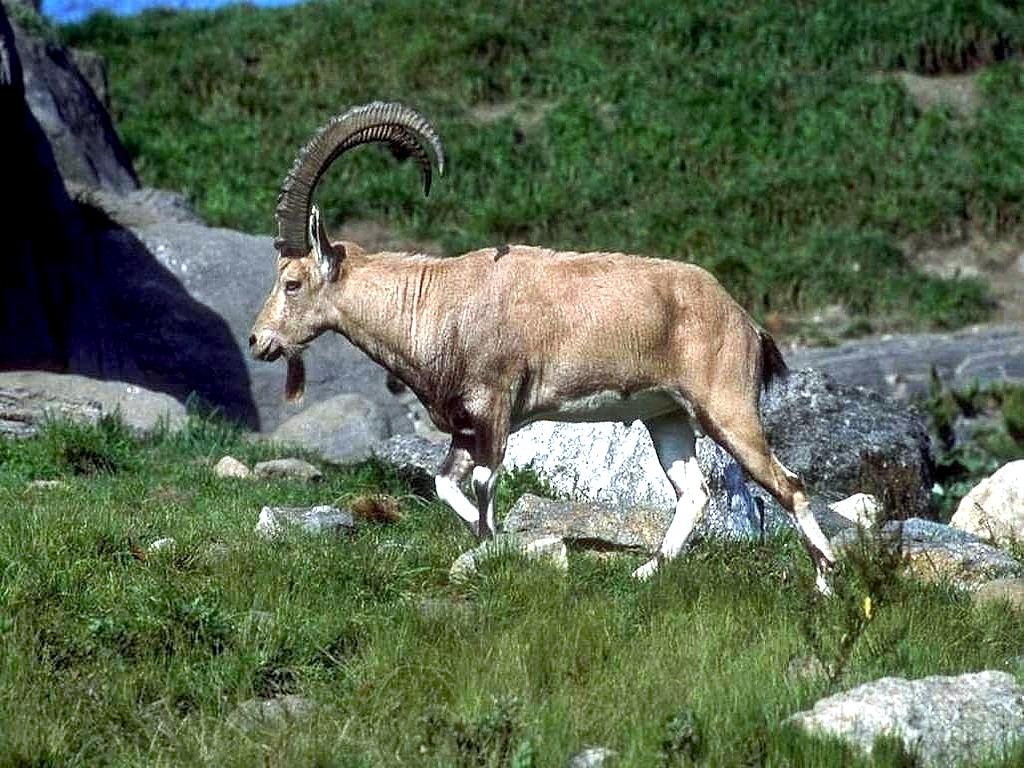 E hizo Dios animales de la tierra según su género, y ganado según su género, y todo
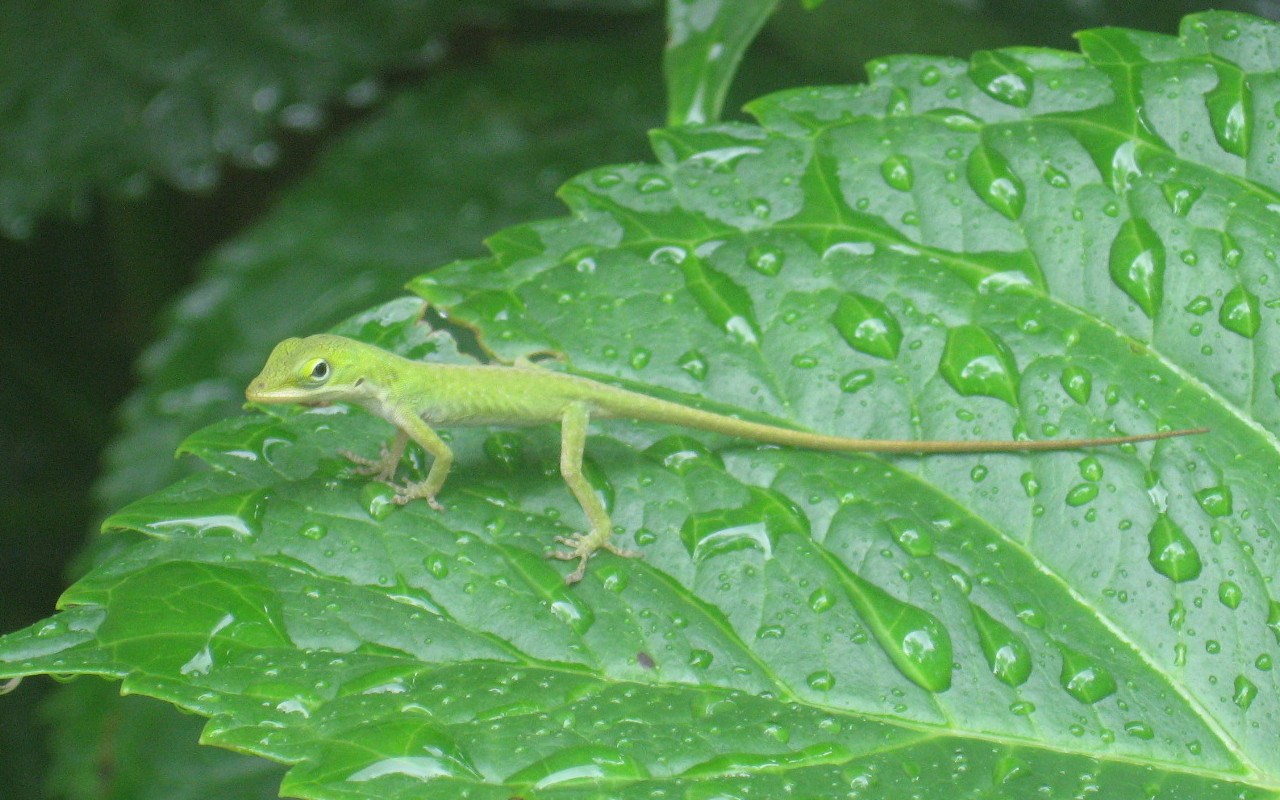 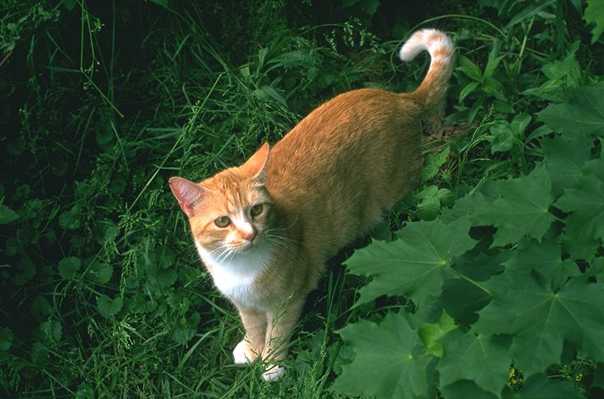 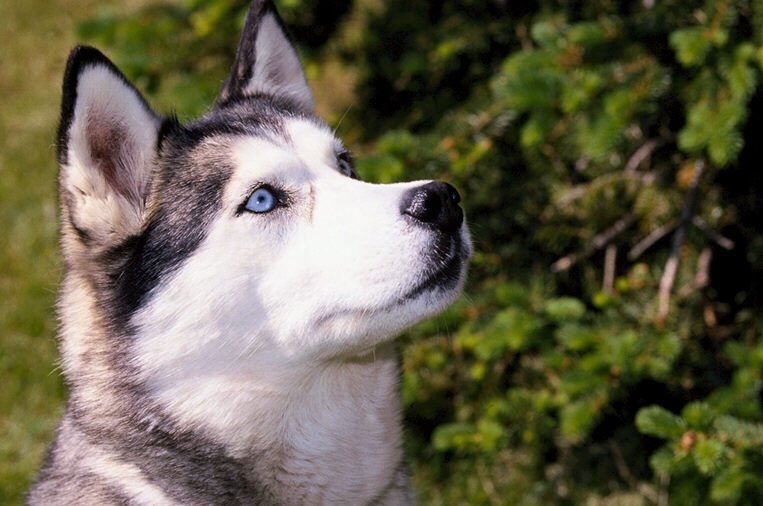 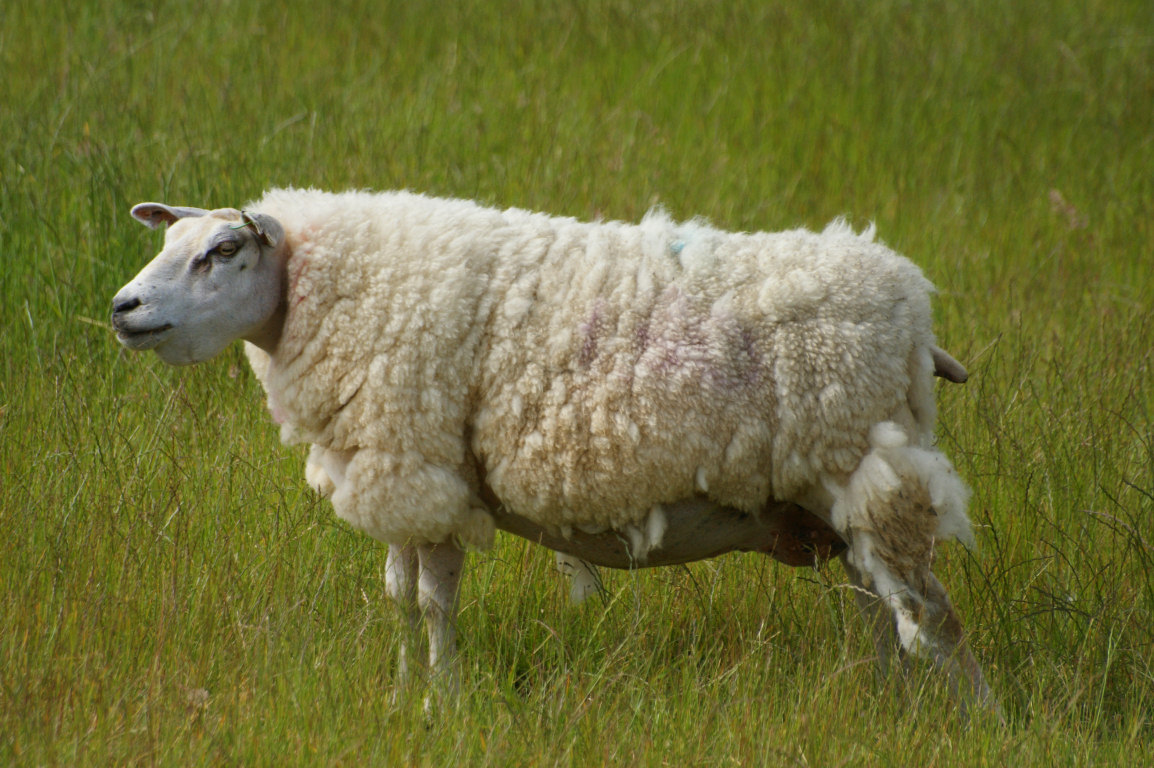 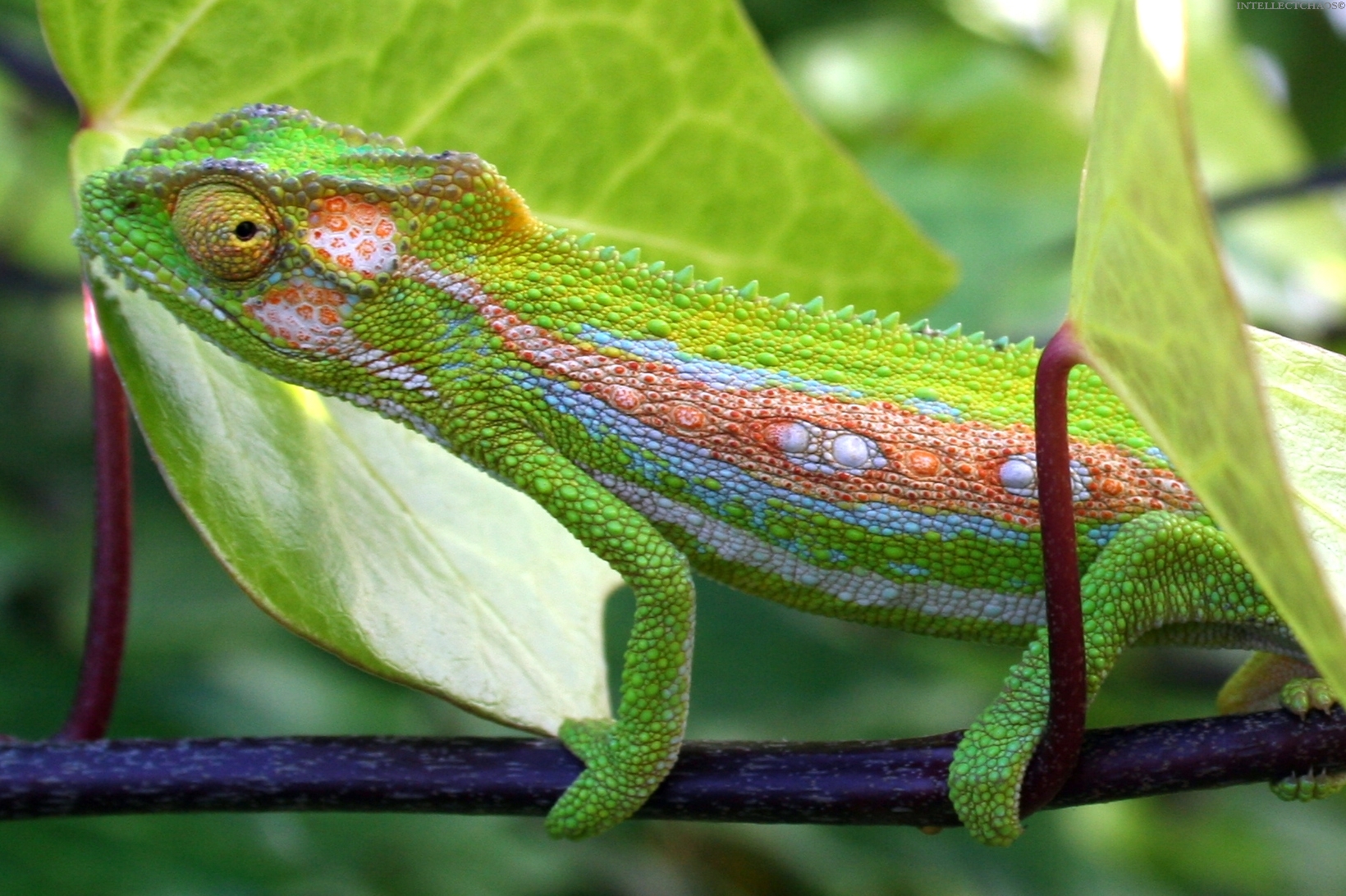 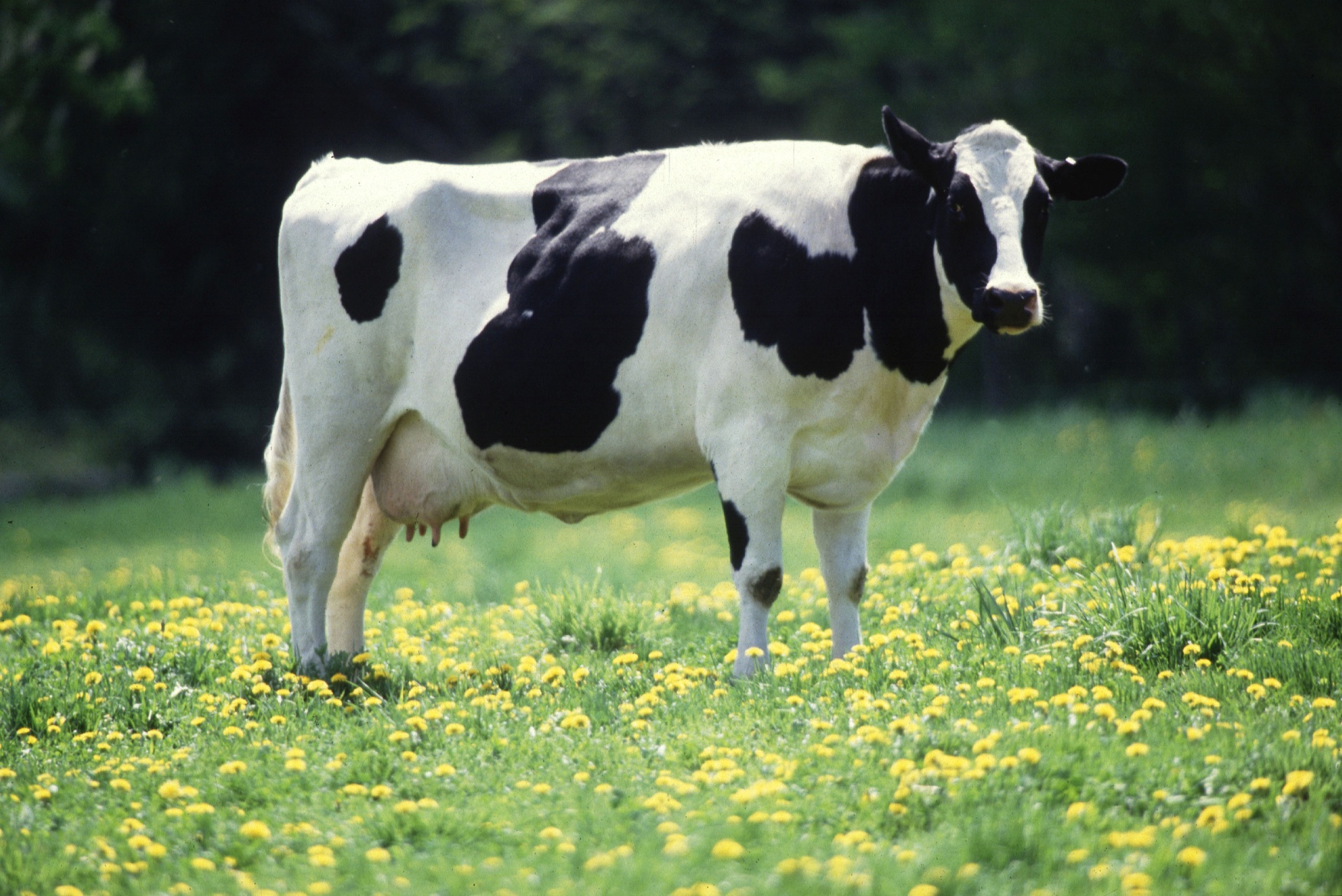 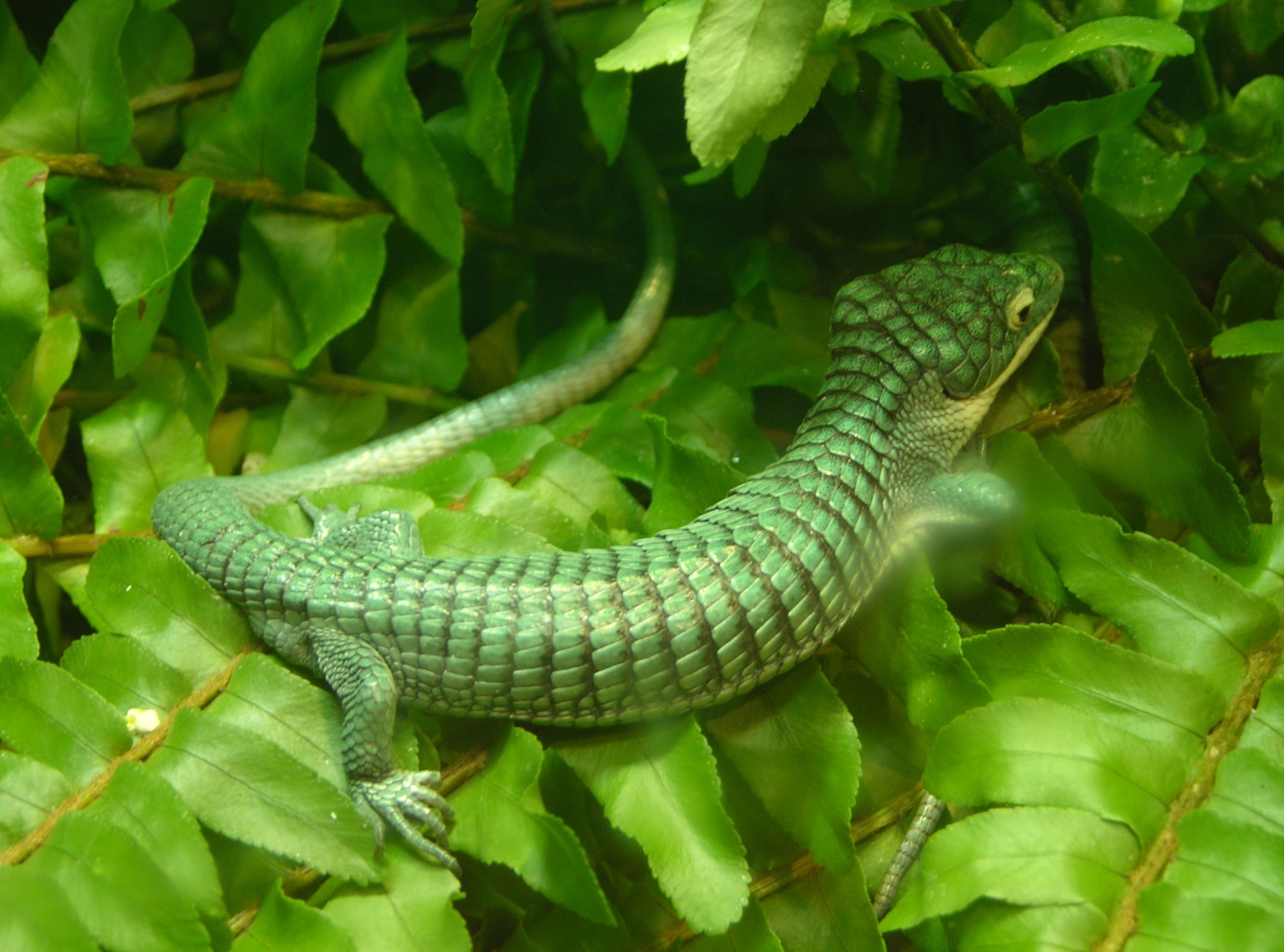 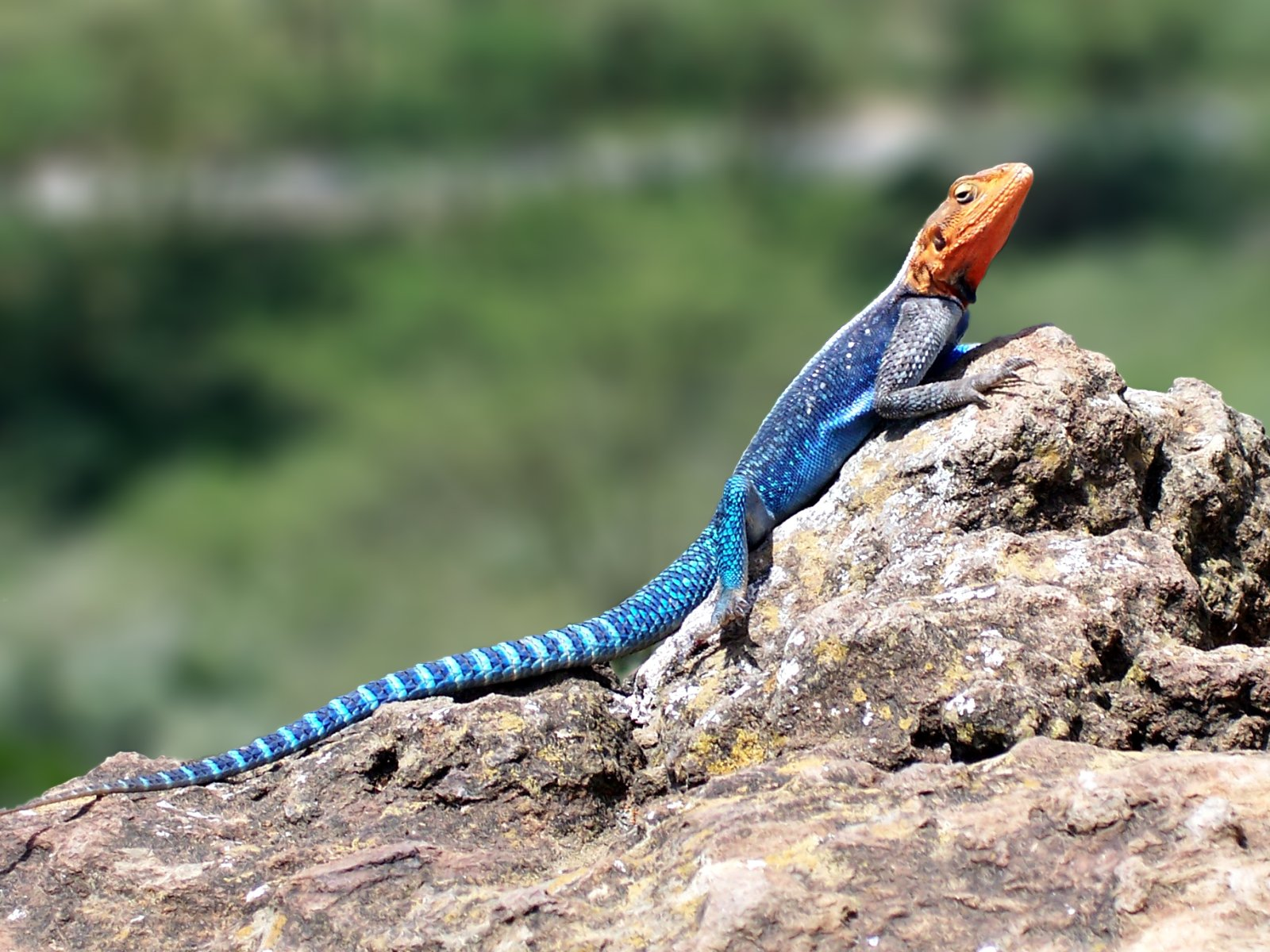 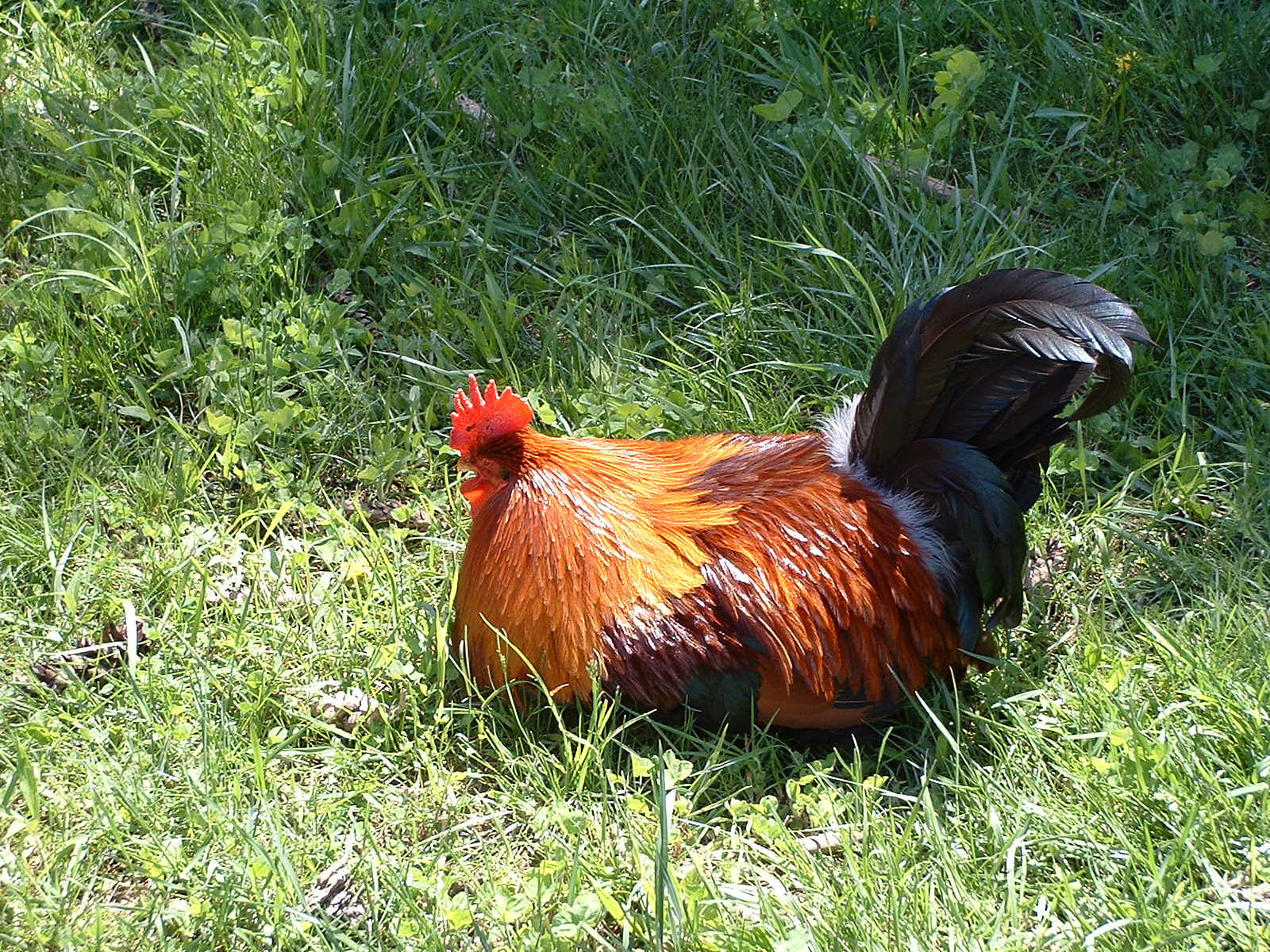 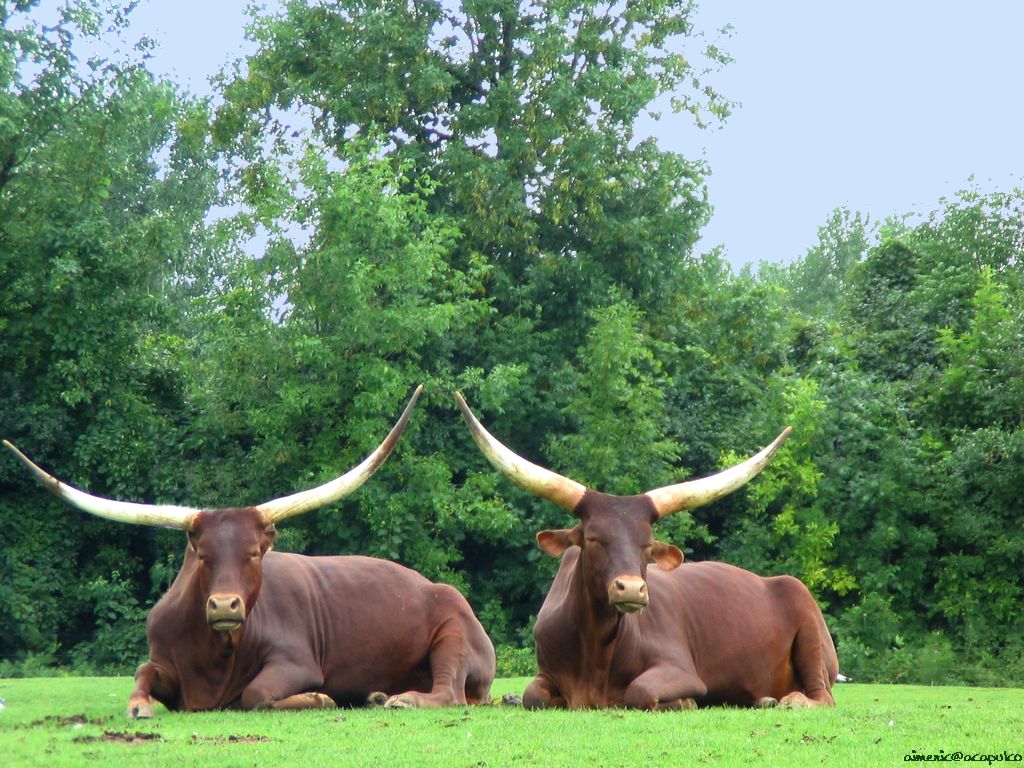 animal que se arrastra sobre la tierra según su especie. Y vio Dios que era bueno
Entonces dijo Dios: Hagamos al hombre a nuestra imagen, conforme a nuestra semejanza; y señoree en los peces del mar, en las aves de los cielos,  en las bestias, en toda la tierra, y en todo animal que se arrastra sobre la tierra
Y creó Dios al hombre a su imagen,
a imagen de Dios lo creó; varón y hembra los creó
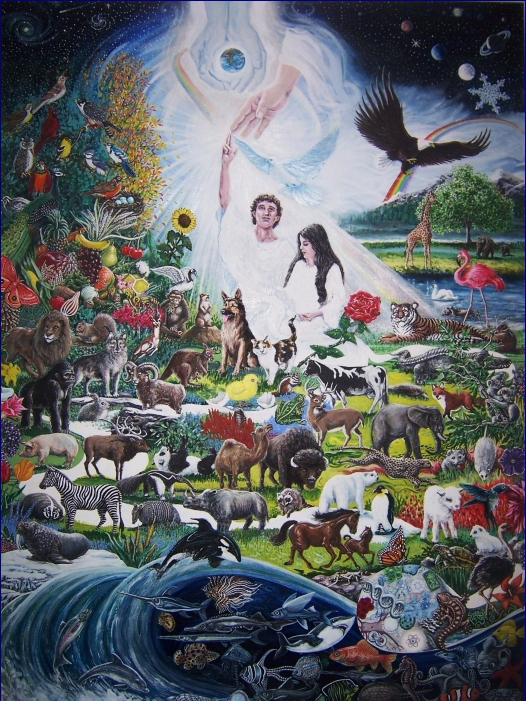 Y vio Dios todo lo que había hecho, y he aquí que era bueno en gran manera
Y fue la tarde y la mañana el día sexto
Fueron, pues, acabados los cielos y la tierra,
y todo el ejército de ellos.Y acabó Dios en el día séptimo la obra que hizo;y reposó el día séptimo de toda la obra que hizo
Y bendijo Dios al día séptimo, y lo santificó, porque en él reposó de toda la obra que había hecho en la creación